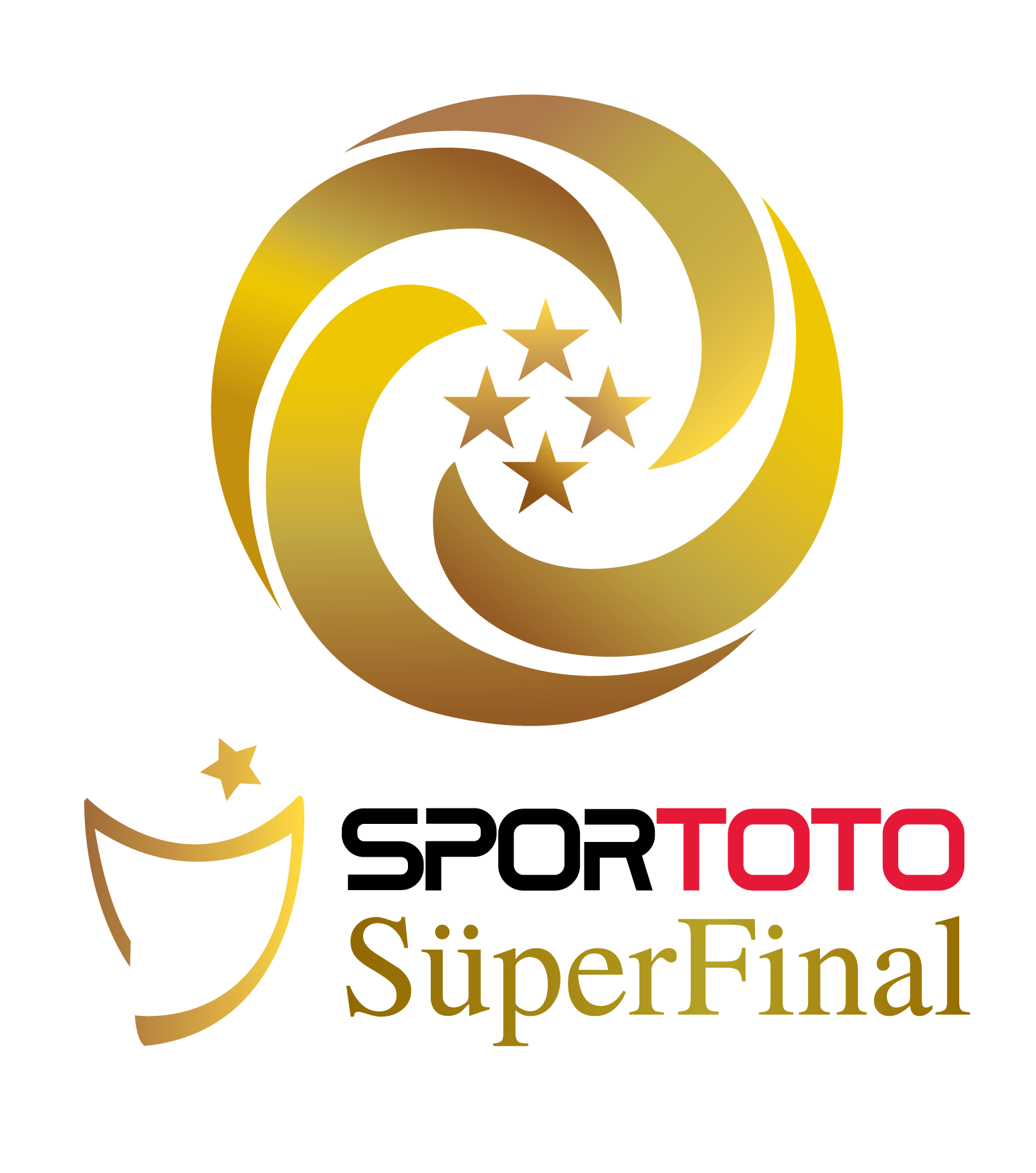 SÜPER FİNAL GRUPLARI

PUAN USULÜ VE AVERAJ SİSTEMİ
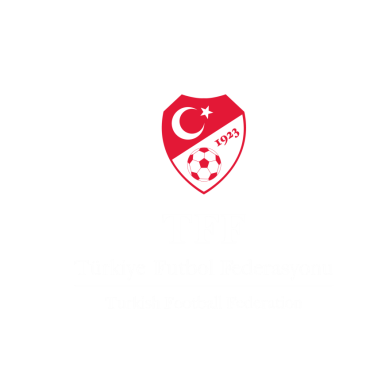 MÜSABAKA OPERASYON MÜDÜRÜ
UFUK ŞEPİK
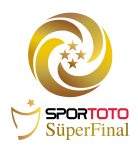 SÜPER FİNAL GRUP MÜSABAKALARINA BAŞLANGIÇ PUANI
TAKIMLAR SÜPER FİNAL MÜSABAKALARINA, 34 HAFTALIK LİG GRUBUNDA TOPLADIKLARI PUANLARIN YARISI İLE BAŞLARLAR. TOPLADIĞI PUANIN YARISI BUÇUKLU OLAN TAKIMLARA YARIM PUAN EKLENEREK ÜST PUANA TAMAMLANIR.
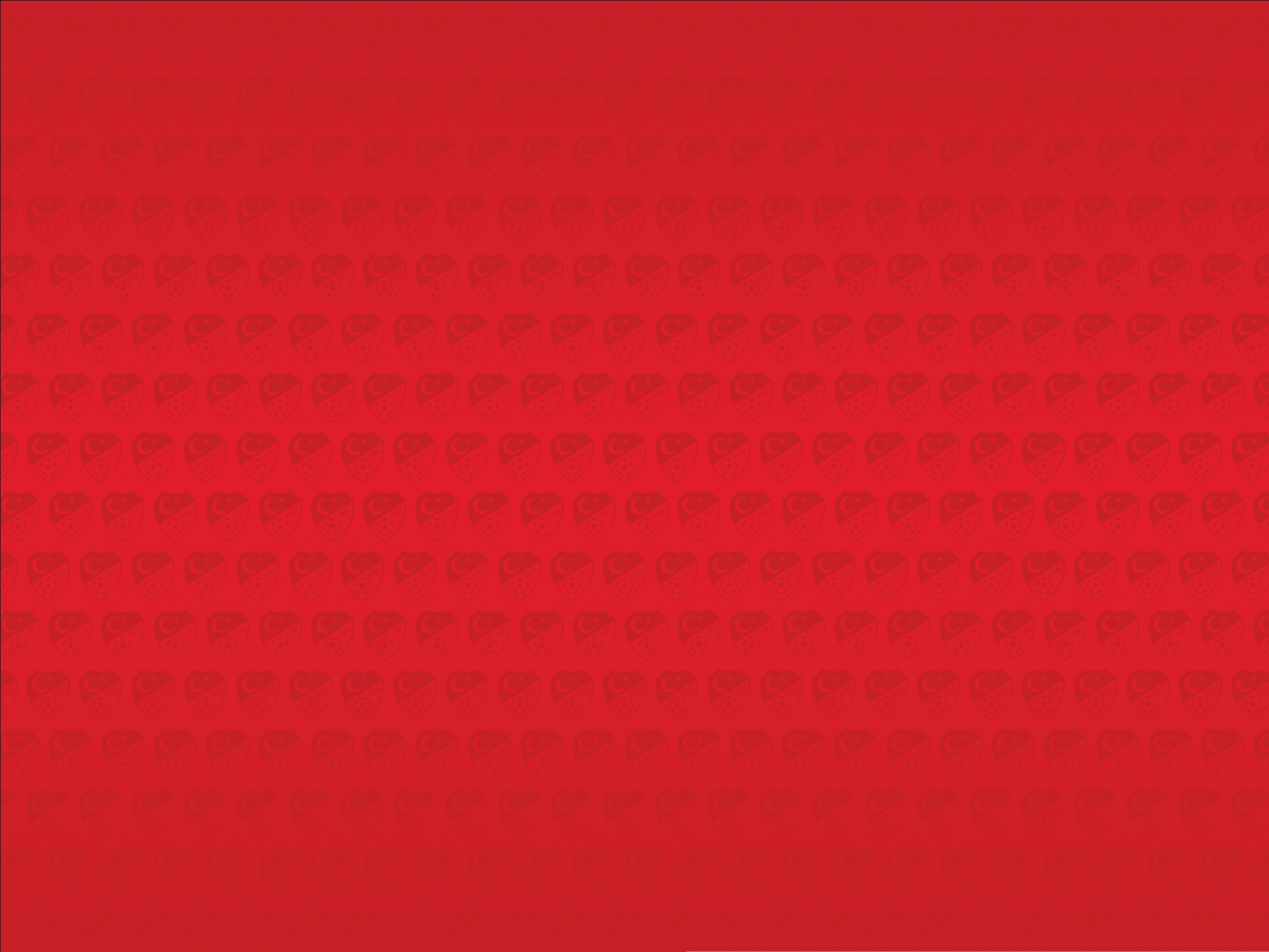 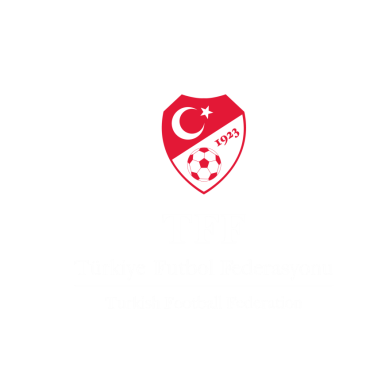 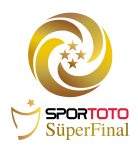 1
SÜPER FİNAL MÜSABAKALARI SONUNDA İKİ (2) TAKIMIN PUAN EŞİTLİĞİ HALİNDE
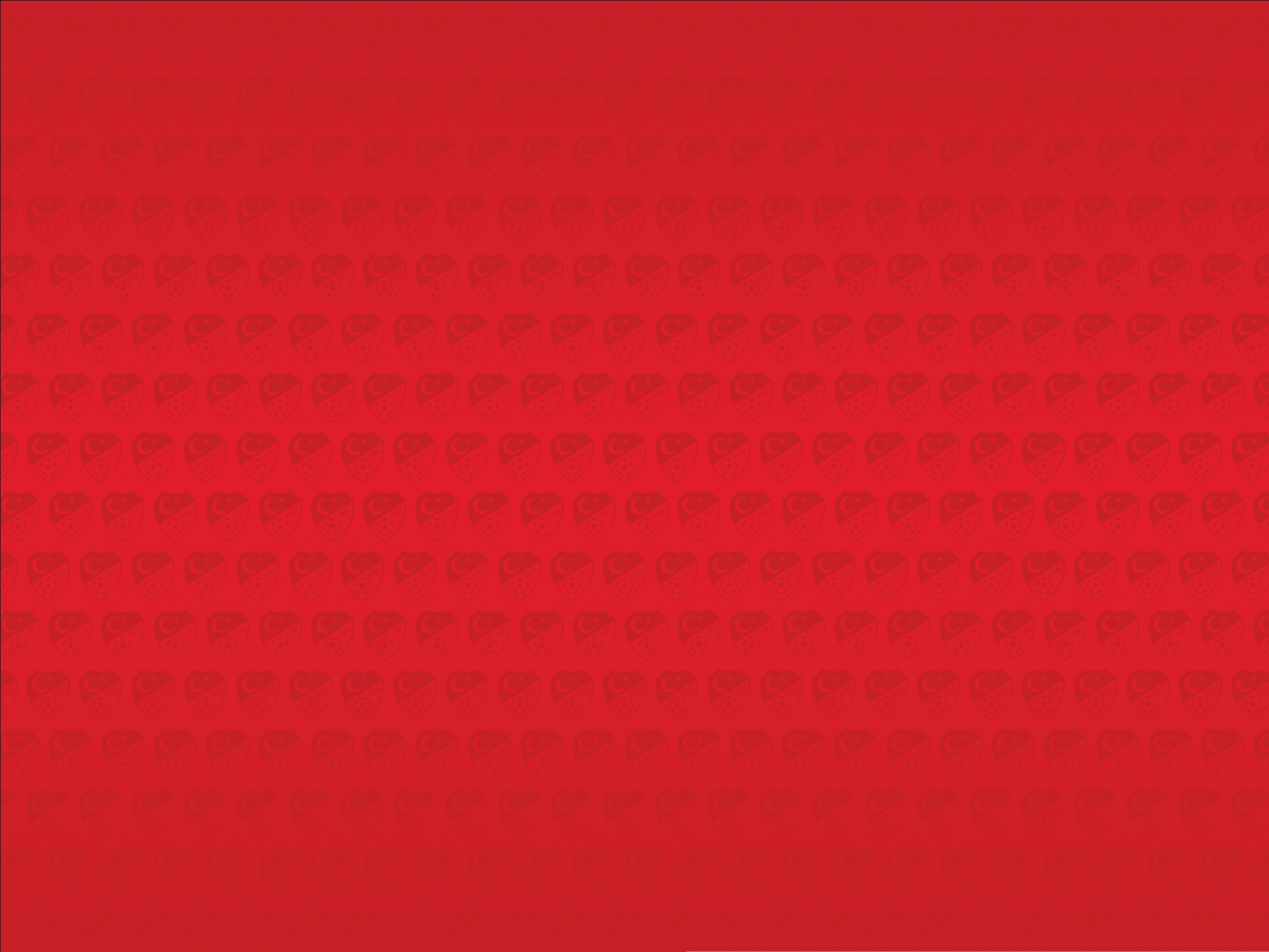 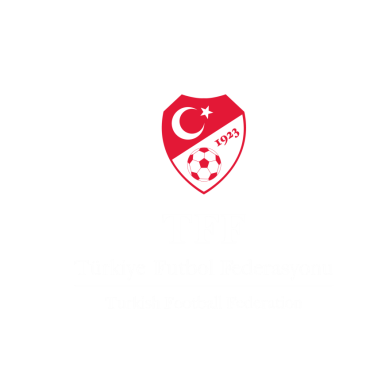 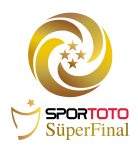 KENDİSİNE YARIM PUAN EKLENEN TAKIM VARSA SIRALAMADA BİR ALTTA YER ALIR.
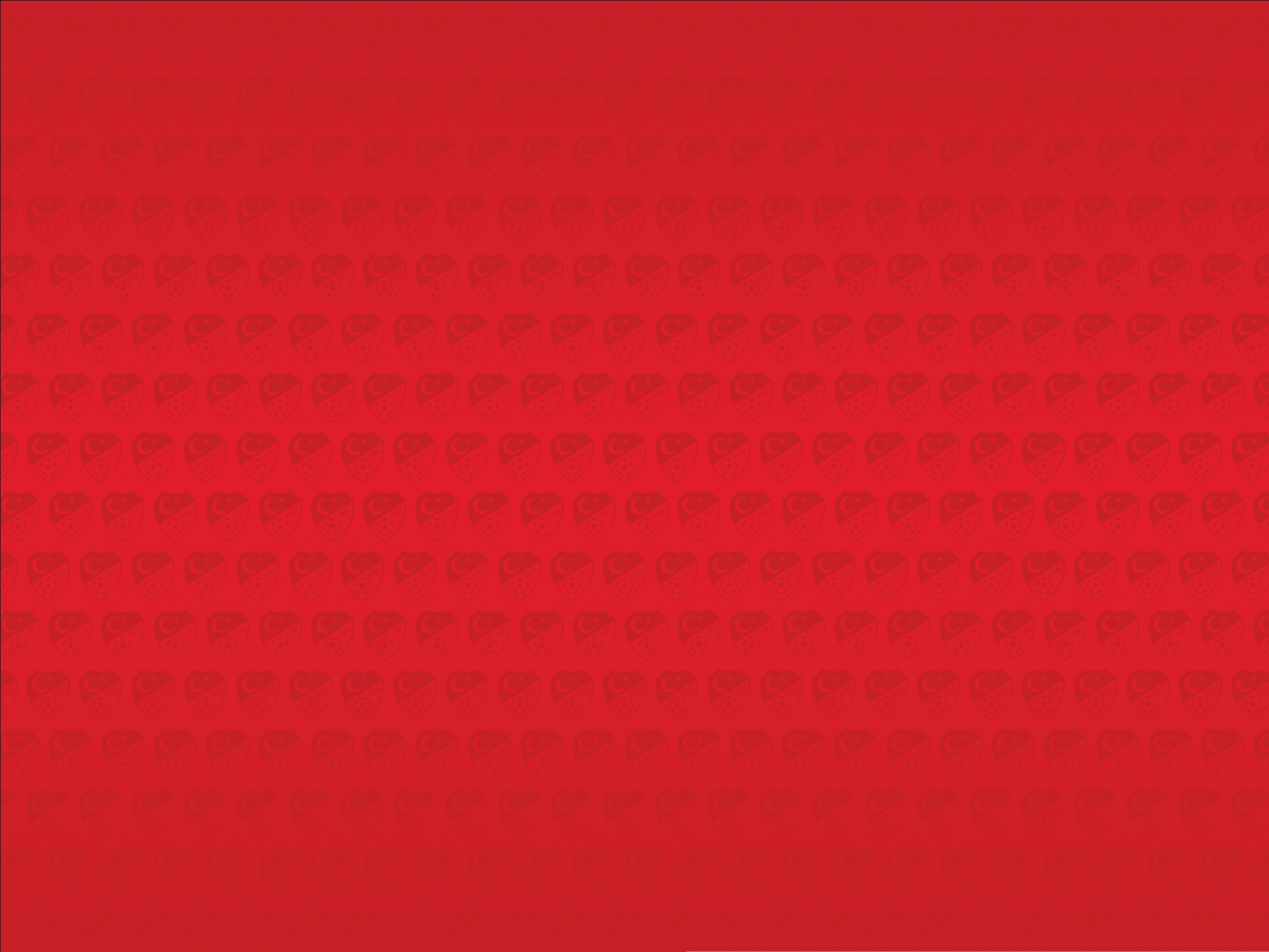 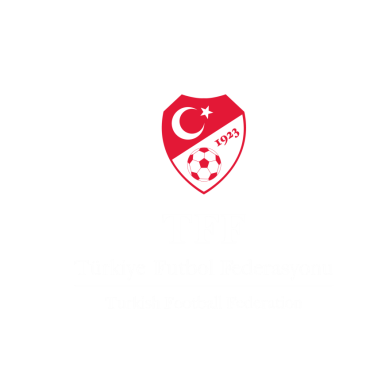 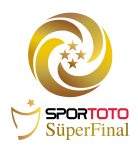 SÜPER FİNAL MÜSABAKALARINI A VE B TAKIMLARININ AYNI PUANDA BİTİRMESİ DURUMUNDA, B TAKIMINA YARIM PUAN EKLENDİĞİ İÇİN SIRALAMADA ALTTA 
YER ALIR.
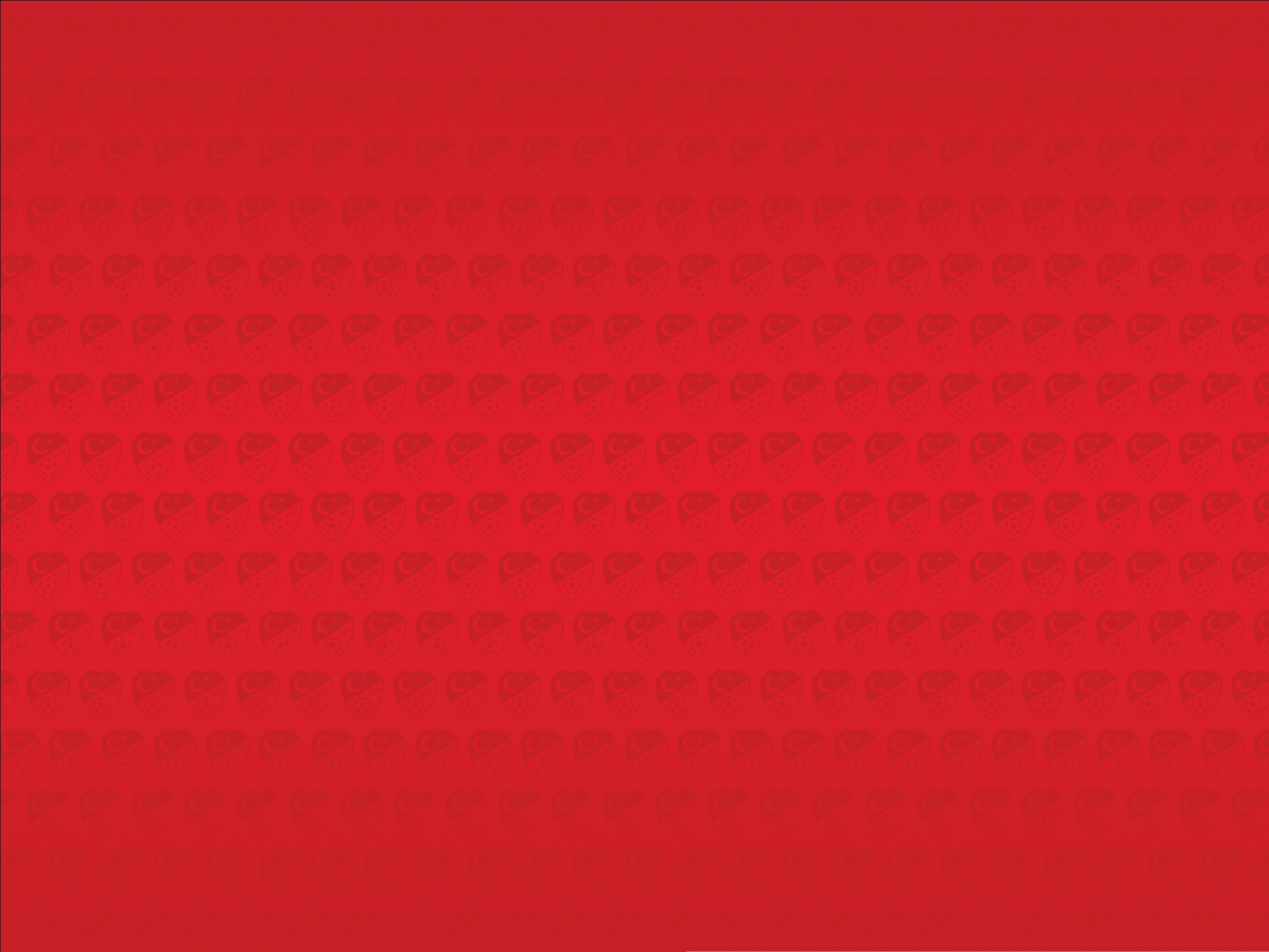 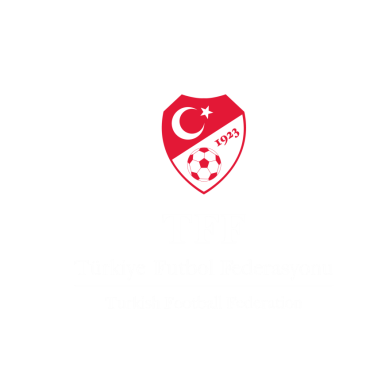 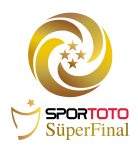 SÜPER FİNAL MÜSABAKALARI SONUCUNDA EĞER YARIM PUAN EKLEME SÖZ KONUSU DEĞİLSE, YA DA HER İKİ TAKIMA DA YARIM PUAN EKLENMİŞSE, TAKIMLARIN LİG GRUBUNDA VE SÜPER FİNAL GRUBUNDA BİRBİRİYLE OYNADIKLARI TOPLAM 4 MÜSABAKADAKİ PUAN ÜSTÜNLÜĞÜNE BAKILIR.
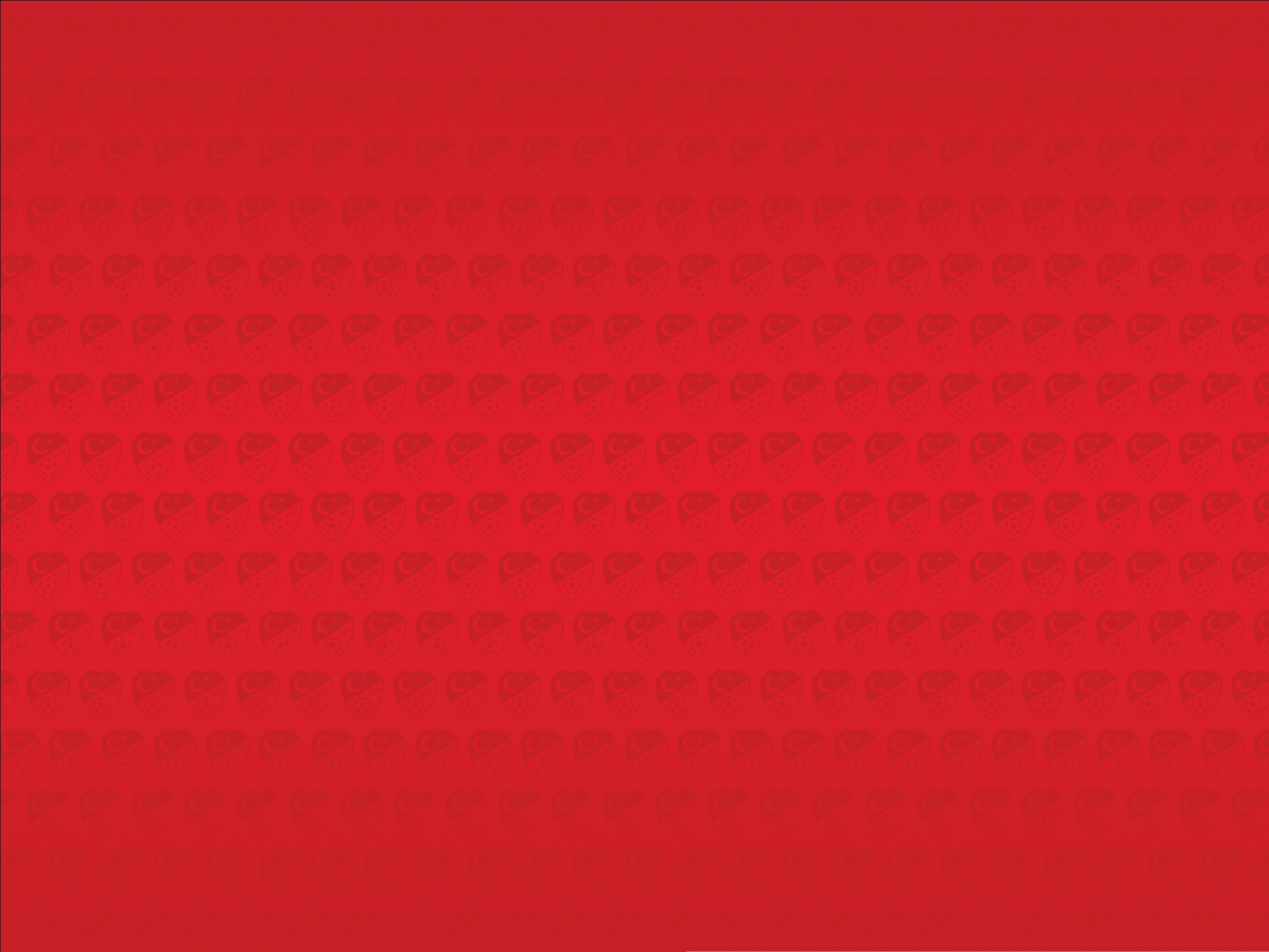 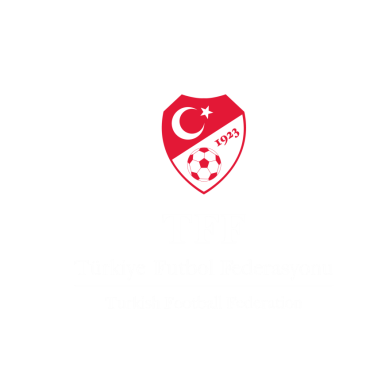 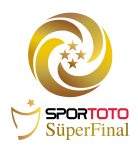 B TAKIMI VE C TAKIMININ KENDİ ARALARINDA YAPTIKLARI MÜSABAKALARDA B TAKIMININ 7 PUAN İLE ÜSTÜNLÜĞÜ OLDUĞU İÇİN SIRALAMADA ÜSTTE YER ALIR.
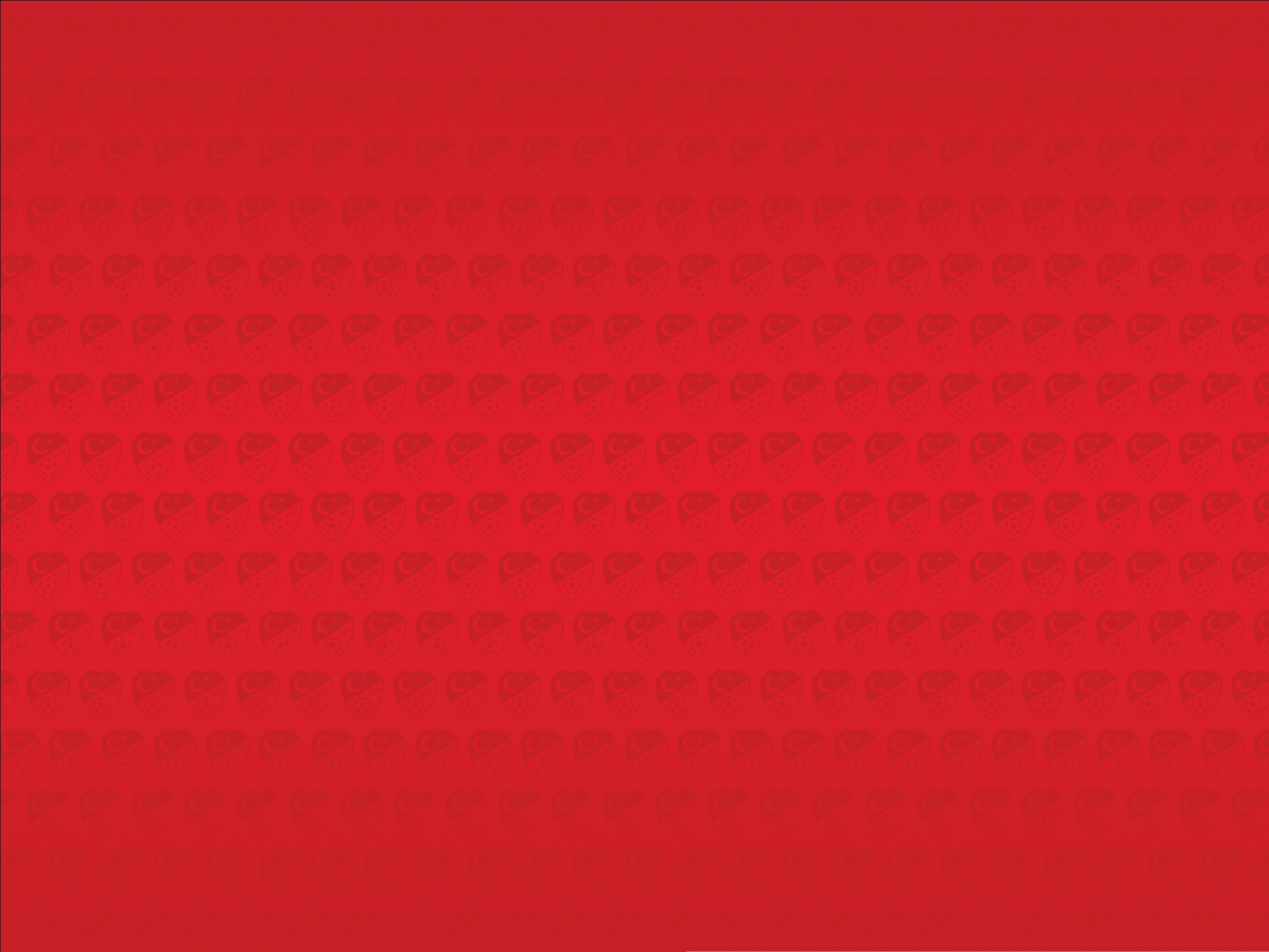 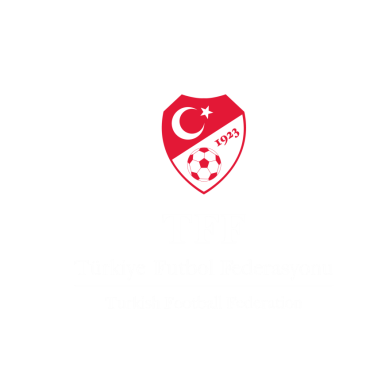 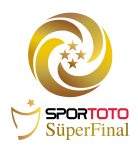 TAKIMLARIN KENDİ ARALARINDAKİ LİG GRUBU VE SÜPER FİNAL GRUP MÜSABAKALARINDA PUAN EŞİTLİĞİ VARSA, KENDİ ARALARINDA OYNADIKLARI BU MÜSABAKALARDAKİ GOL AVERAJINA BAKILIR. KENDİ ARALARINDAKİ MAÇLARDA ATILAN GOLLERDE EĢİTLİK VARSA, DEPLASMANDA FAZLA GOL ATAN TAKIM ÜSTÜN SAYILMAZ.
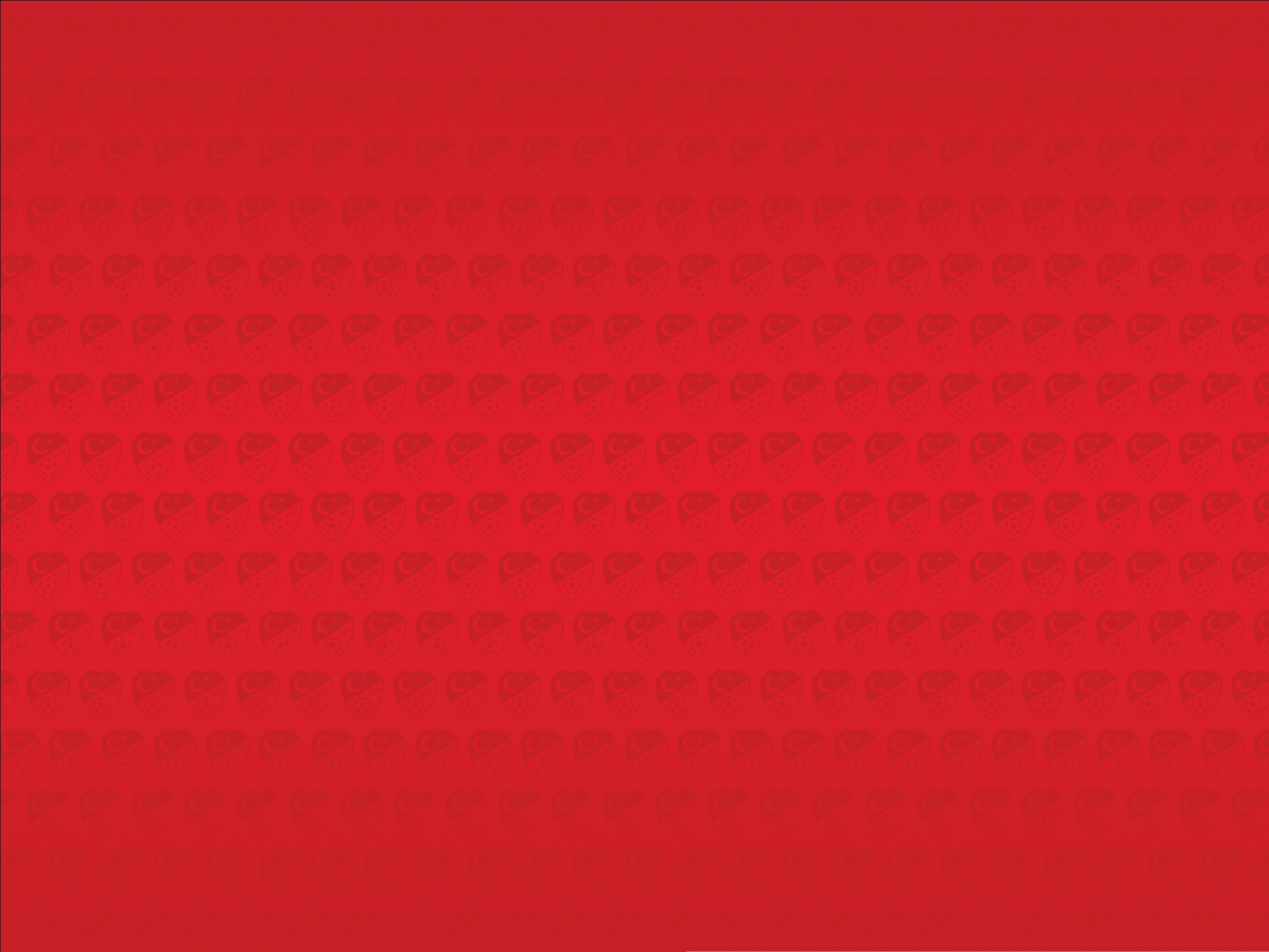 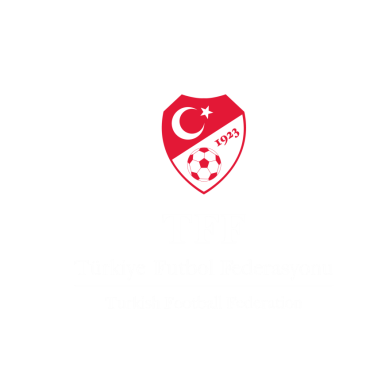 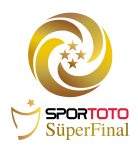 B TAKIMI VE C TAKIMININ KENDİ ARALARINDA YAPTIKLARI MÜSABAKALARDA PUAN EŞİTLİĞİ OLDUĞU İÇİN İKİ TAKIM ARASINDAKİ GOL AVERAJINA BAKILIR. BU DURUMDA +2 AVERAJA SAHİP OLAN B TAKIMI SIRALAMADA ÜSTTE YER ALIR.
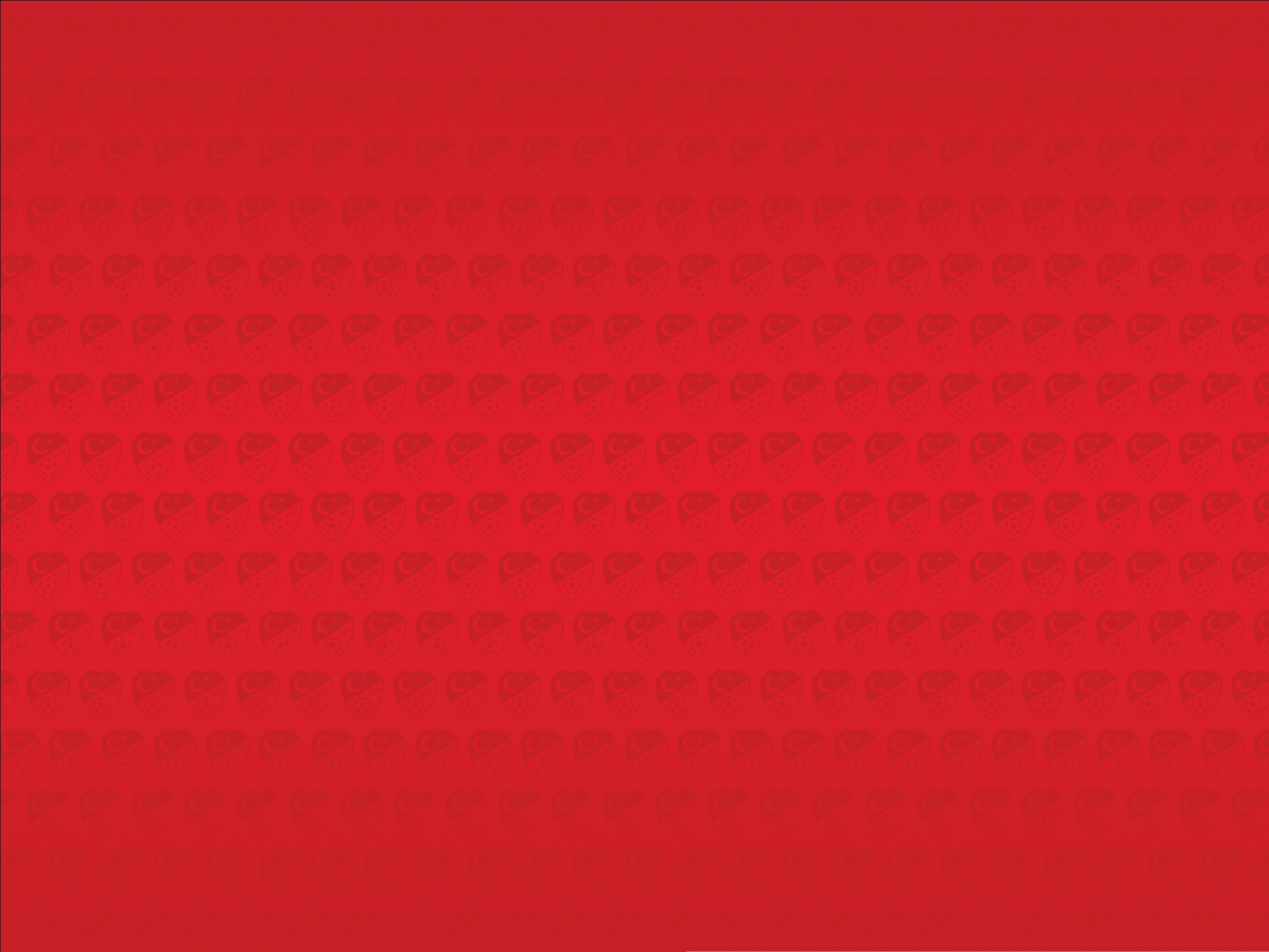 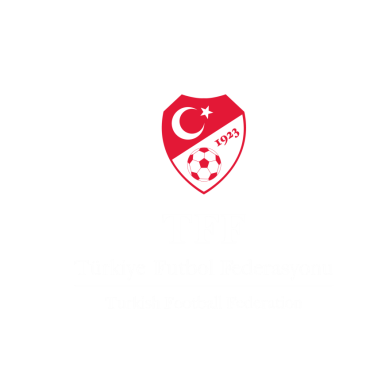 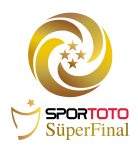 TAKIMLARIN KENDİ ARALARINDAKİ LİG GRUBU VE SÜPER FİNAL GRUP MÜSABAKALARINDA PUAN VE GOL EŞİTLİĞİ DEVAM EDİYORSA, 34 HAFTA OYNANAN LİG GRUBUNDAKİ PUAN SIRALAMASINDA ÜSTTE OLAN TAKIM ÜSTTE YER ALACAKTIR
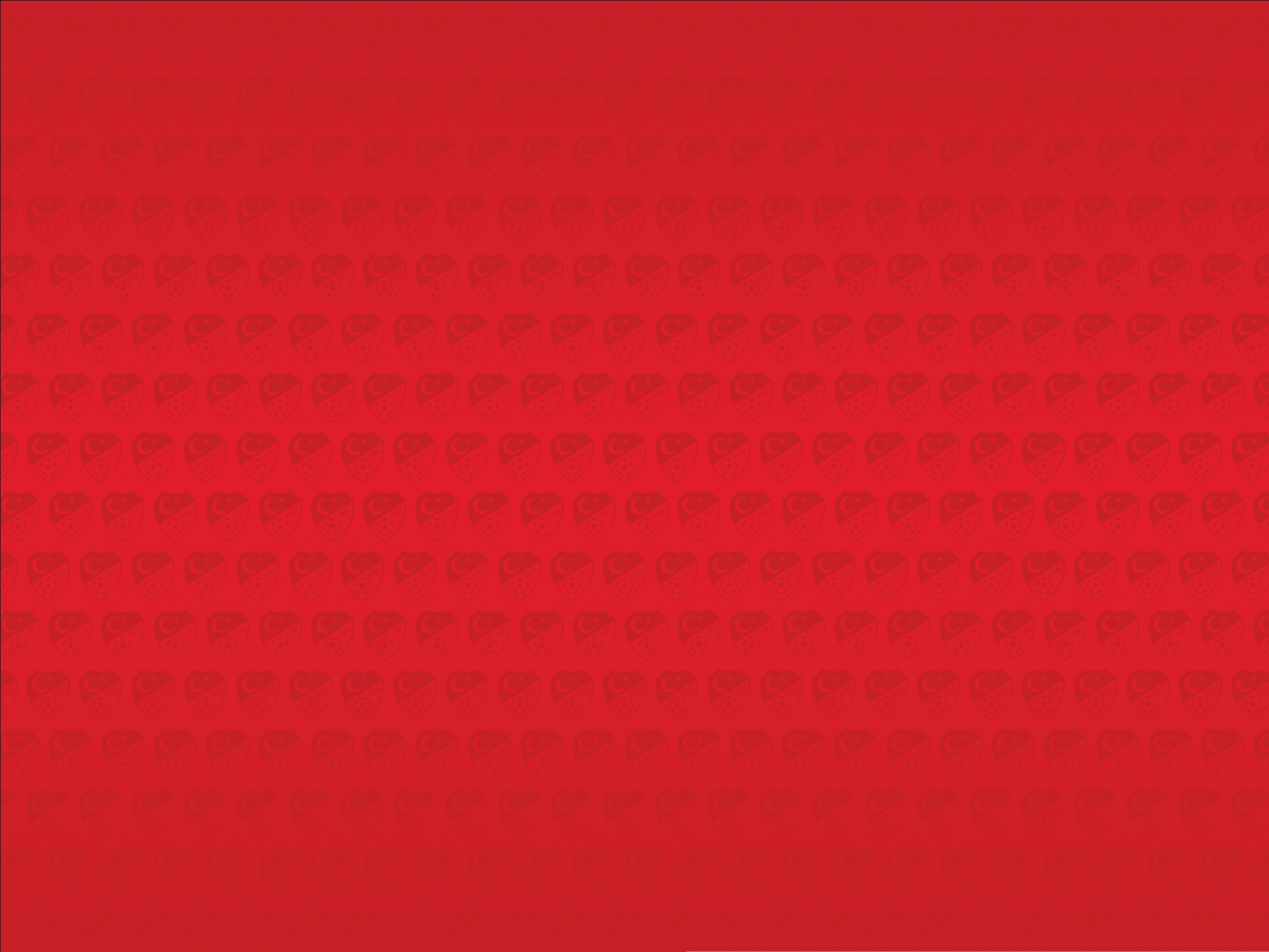 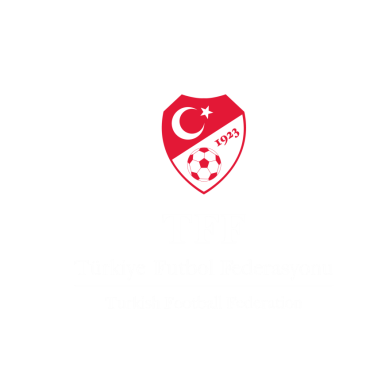 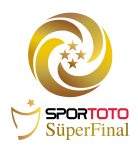 B TAKIMI VE C TAKIMININ KENDİ ARALARINDA YAPTIKLARI MÜSABAKALARDA PUAN VE AVERAJ EŞİTLİĞİ OLDUĞU İÇİN İKİ TAKIMIN LİG GRUBUNDAKİ SIRALAMASINA BAKILIR. LİG GRUBUNU 2. SIRADA BİTİREN B TAKIMI SÜPER FİNAL MÜSABAKALARI SONUCUNDA  C TAKIMINA GÖRE ÜST SIRADA YER ALIR.
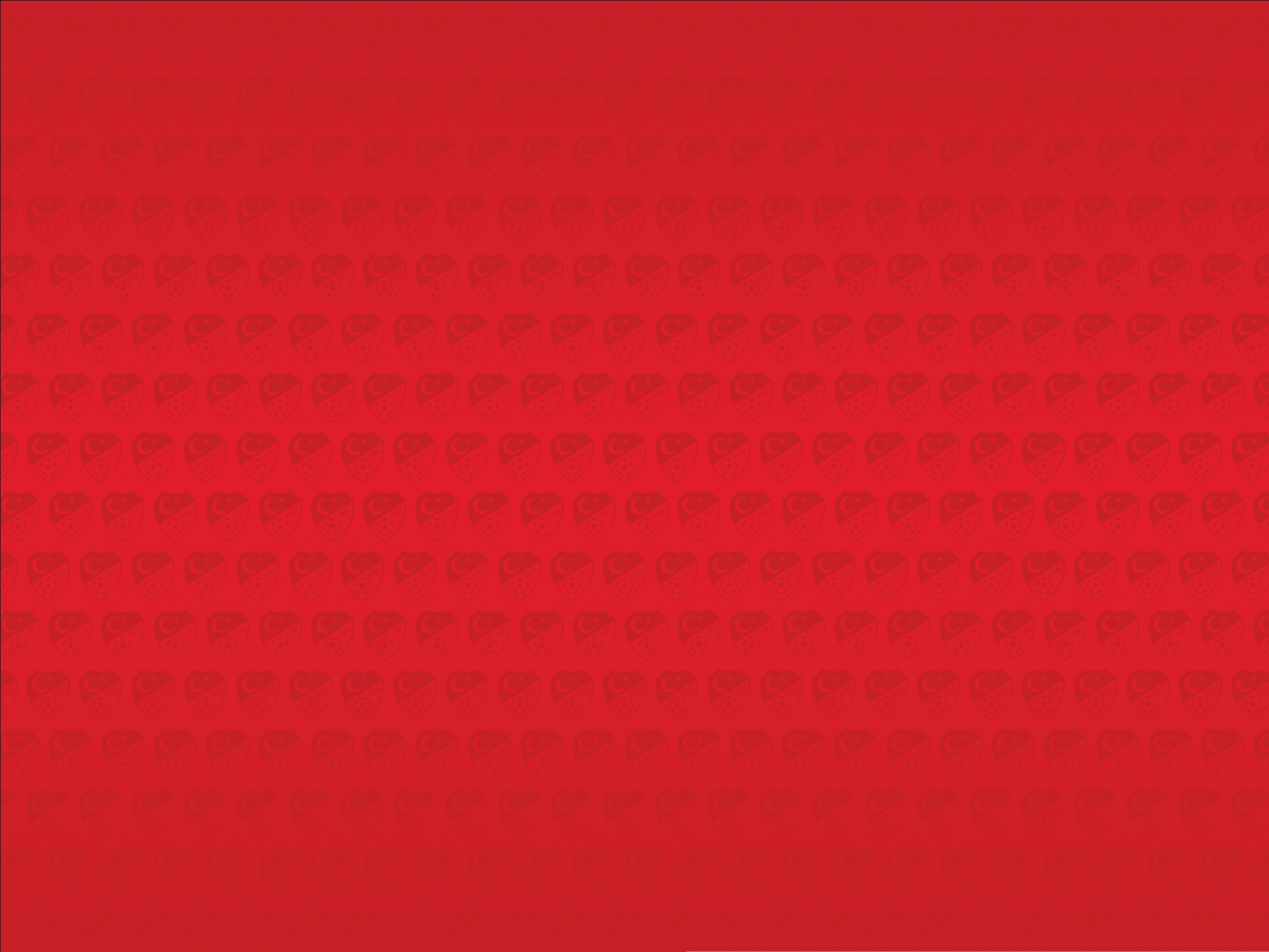 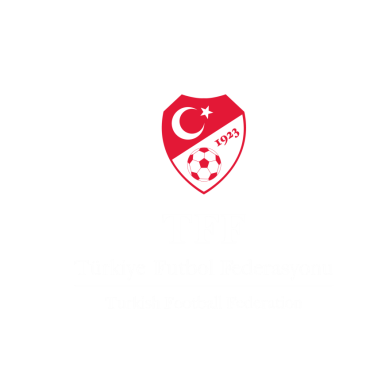 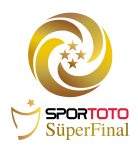 2
SÜPER FİNAL MÜSABAKALARI 
SONUNDA ÜÇ (3) TAKIMIN PUAN EŞİTLİĞİ HALİNDE
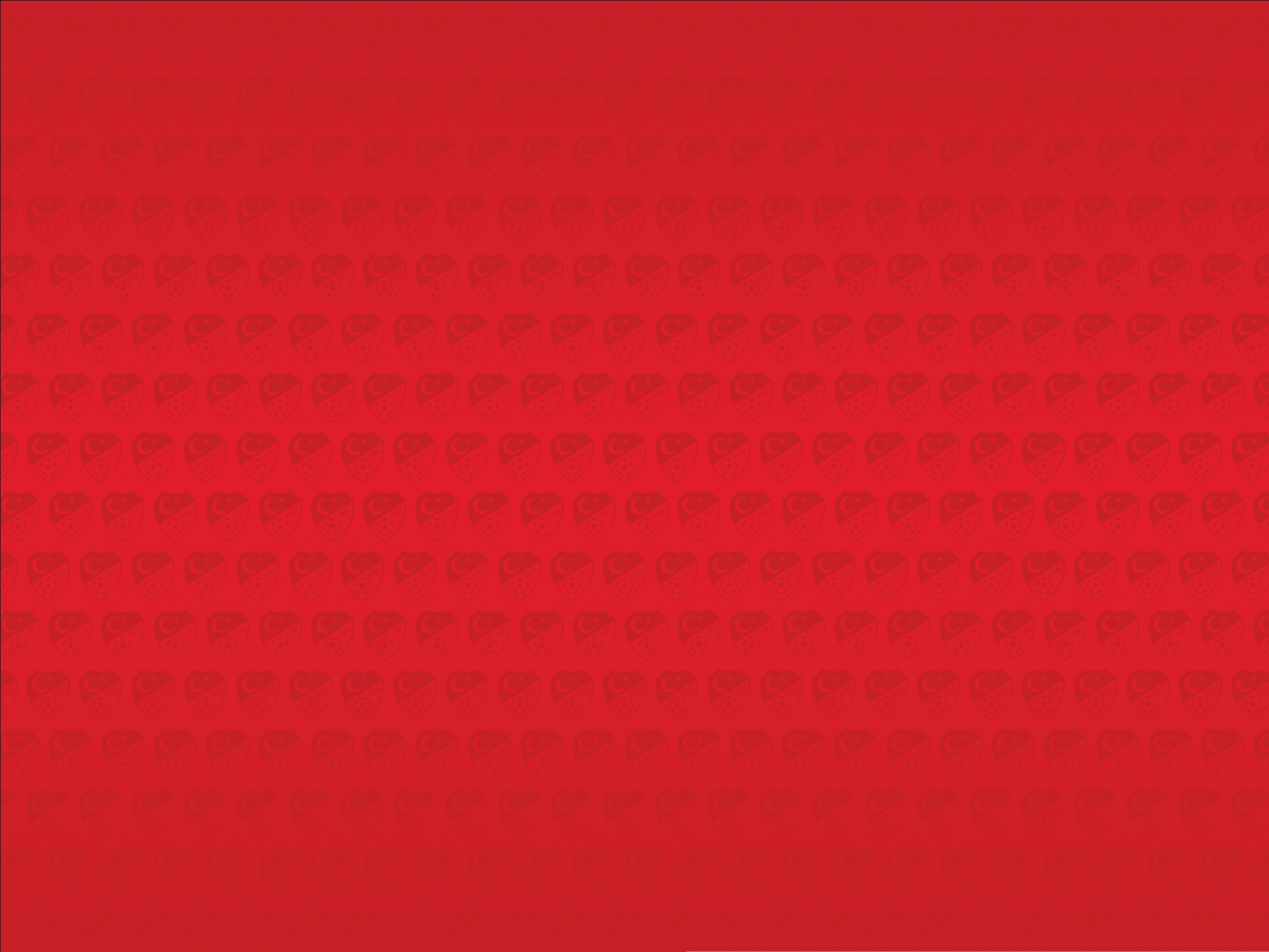 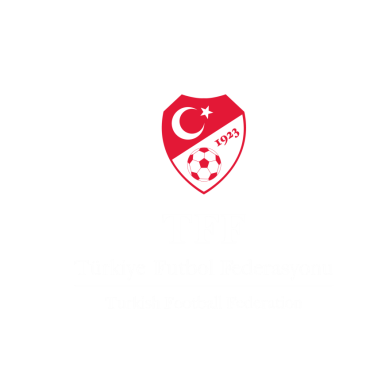 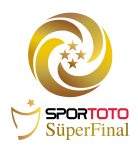 KENDİSİNE YARIM PUAN EKLENMEYEN TAKIM SIRALAMADA ÜSTTE YER ALIR.
SÜPER FİNAL MÜSABAKALARINI A, B VE C TAKIMLARININ AYNI PUANDA BİTİRMESİ DURUMUNDA, A TAKIMINA  YARIM PUAN EKLENMEDİĞİ İÇİN ÜSTTE YER ALIR. B VE C TAKIMLARININ SIRALAMADAKİ YERLERİ İSE 1. MADDEDEKİ KRİTERLERE GÖRE BELİRLENİR.
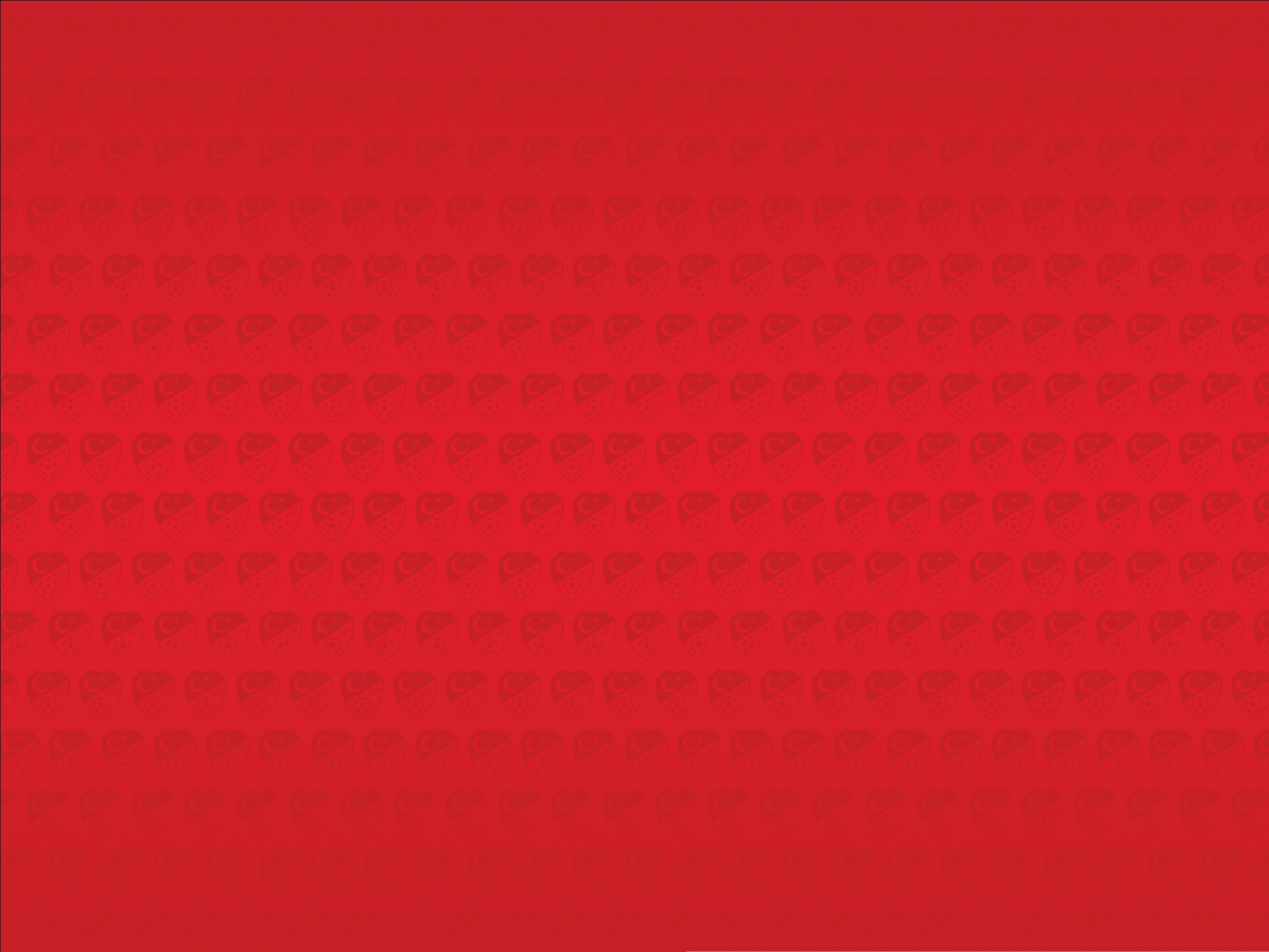 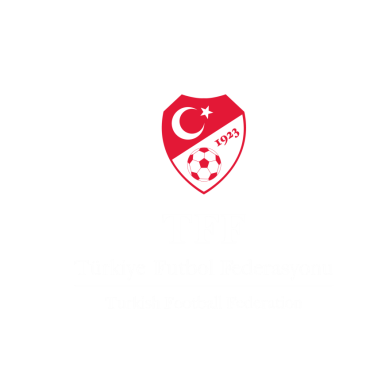 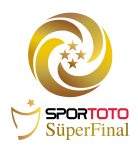 SÜPER FİNAL MÜSABAKALARI SONUCUNDA EĞER YARIM PUAN EKLEME SÖZ KONUSU DEĞİLSE, YA DA HER ÜÇ TAKIMA DA YARIM PUAN EKLENMİŞSE, TAKIMLARIN LİG GRUBUNDA VE SÜPER FİNAL GRUPLARINDA BİRBİRİYLE OYNADIKLARI MÜSABAKALARDAKİ PUAN ÜSTÜNLÜĞÜNE BAKILIR.
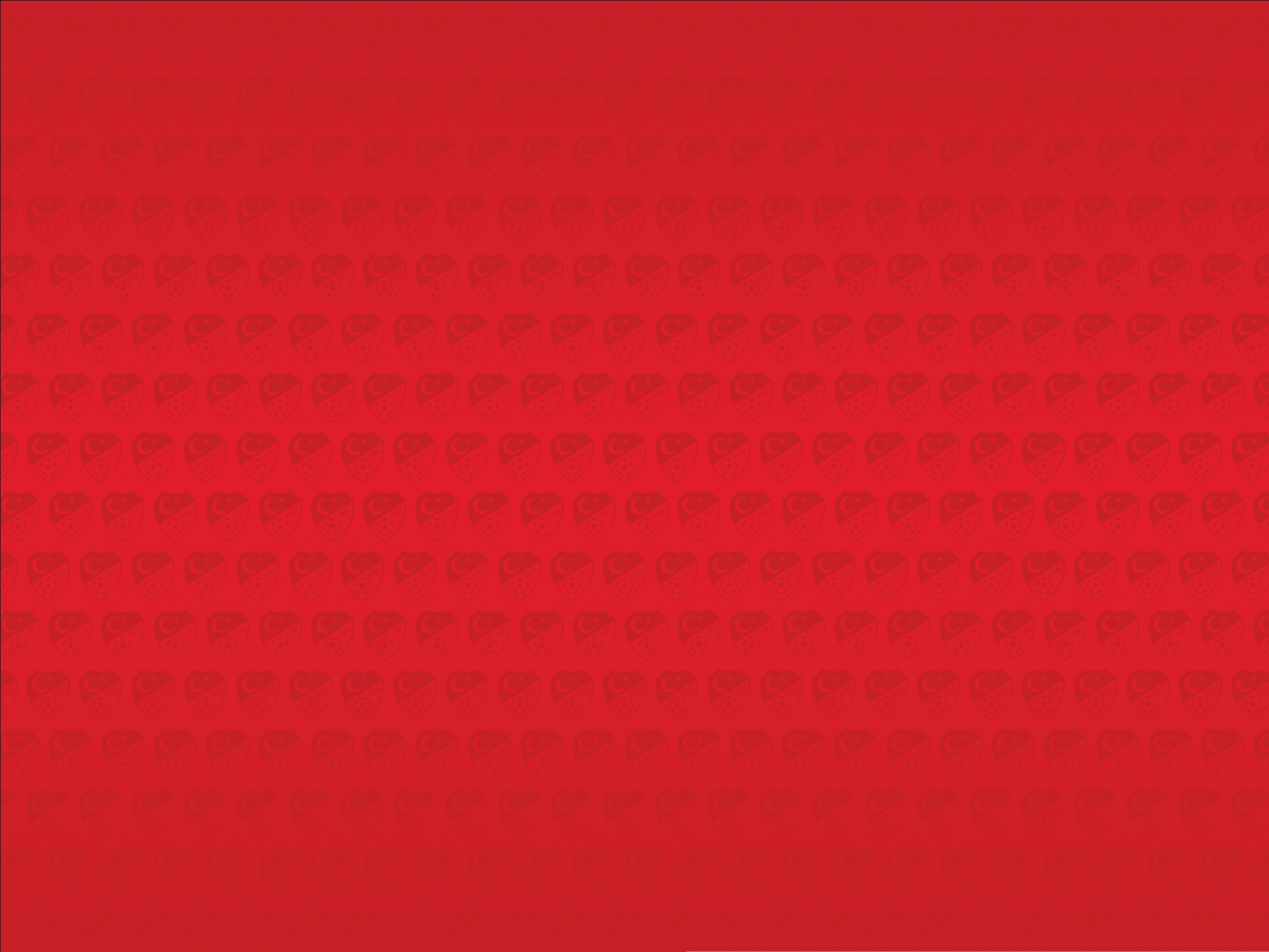 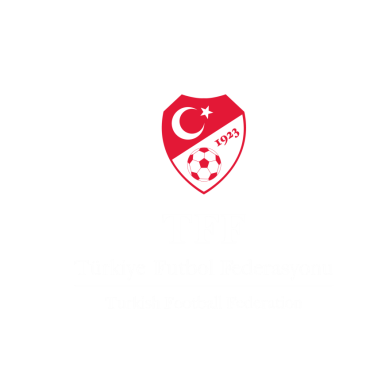 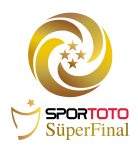 TAKIMLARIN LİG GRUBUNDA VE SÜPER FİNAL GRUPLARINDA BİRBİRİYLE OYNADIKLARI MÜSABAKALAR SONUCUNDA DAHA FAZLA PUAN TOPLAYAN C TAKIMI SIRALAMADA ÜSTTE YER ALIR.
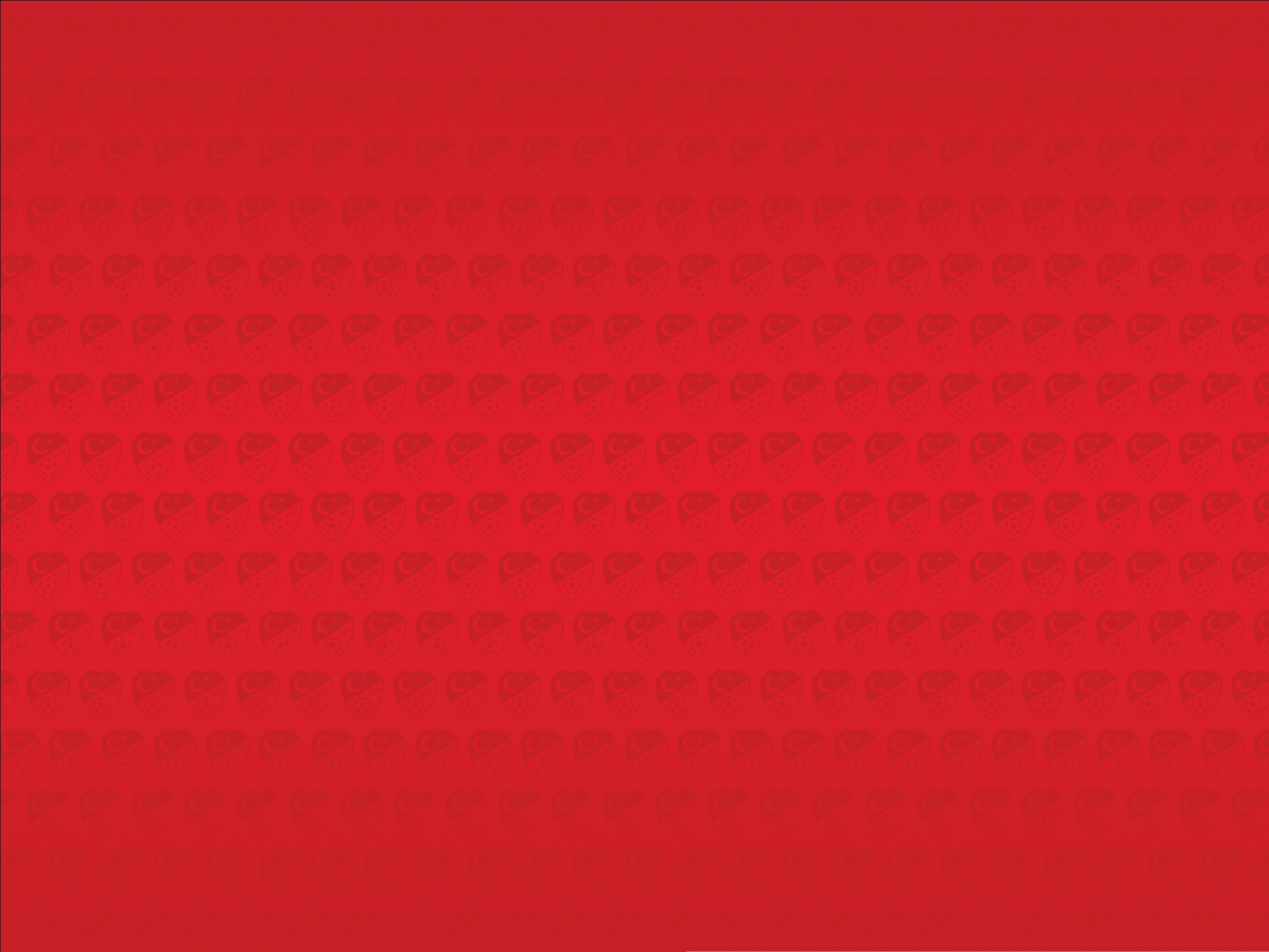 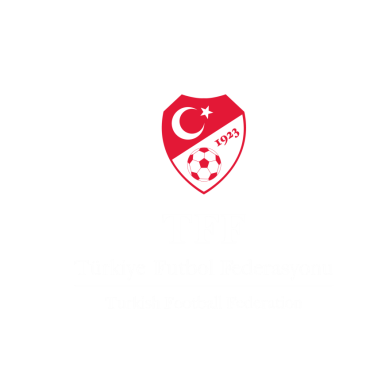 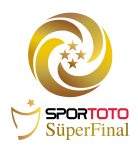 TAKIMLARIN KENDİ ARALARINDAKİ LİG GRUBU VE SÜPER FİNAL GRUP MÜSABAKALARINDA PUAN EŞİTLİĞİ VARSA, BU MÜSABAKALARDAKİ GOL AVERAJINA BAKILIR. KENDİ ARALARINDAKİ MAÇLARDA ATILAN GOLLERDE EŞİTLİK VARSA, DEPLASMANDA FAZLA GOL ATAN TAKIM ÜSTÜN SAYILMAZ.
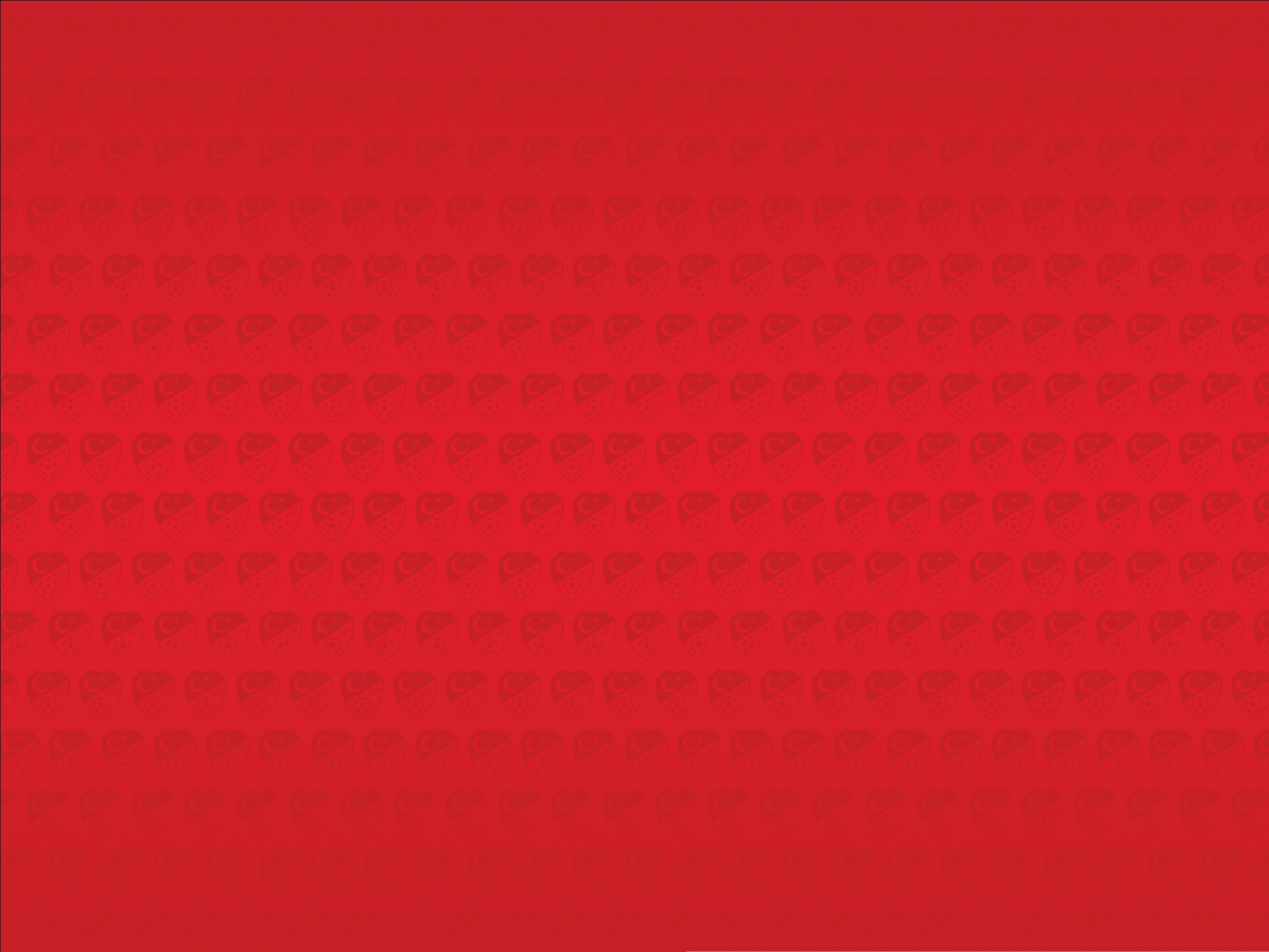 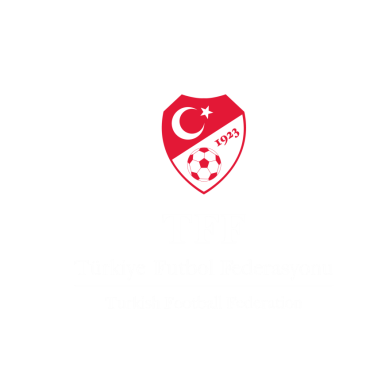 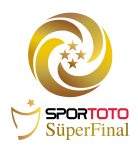 ÜÇ TAKIMININ KENDİ ARALARINDA YAPTIKLARI MÜSABAKALARDA A VE C TAKIMLARININ PUAN EŞİTLİĞİ OLDUĞU İÇİN İKİ TAKIM ARASINDAKİ GOL AVERAJINA BAKILIR. BU DURUMDA +1 AVERAJA SAHİP OLAN C TAKIMI SIRALAMADA ÜSTTE YER ALIR.
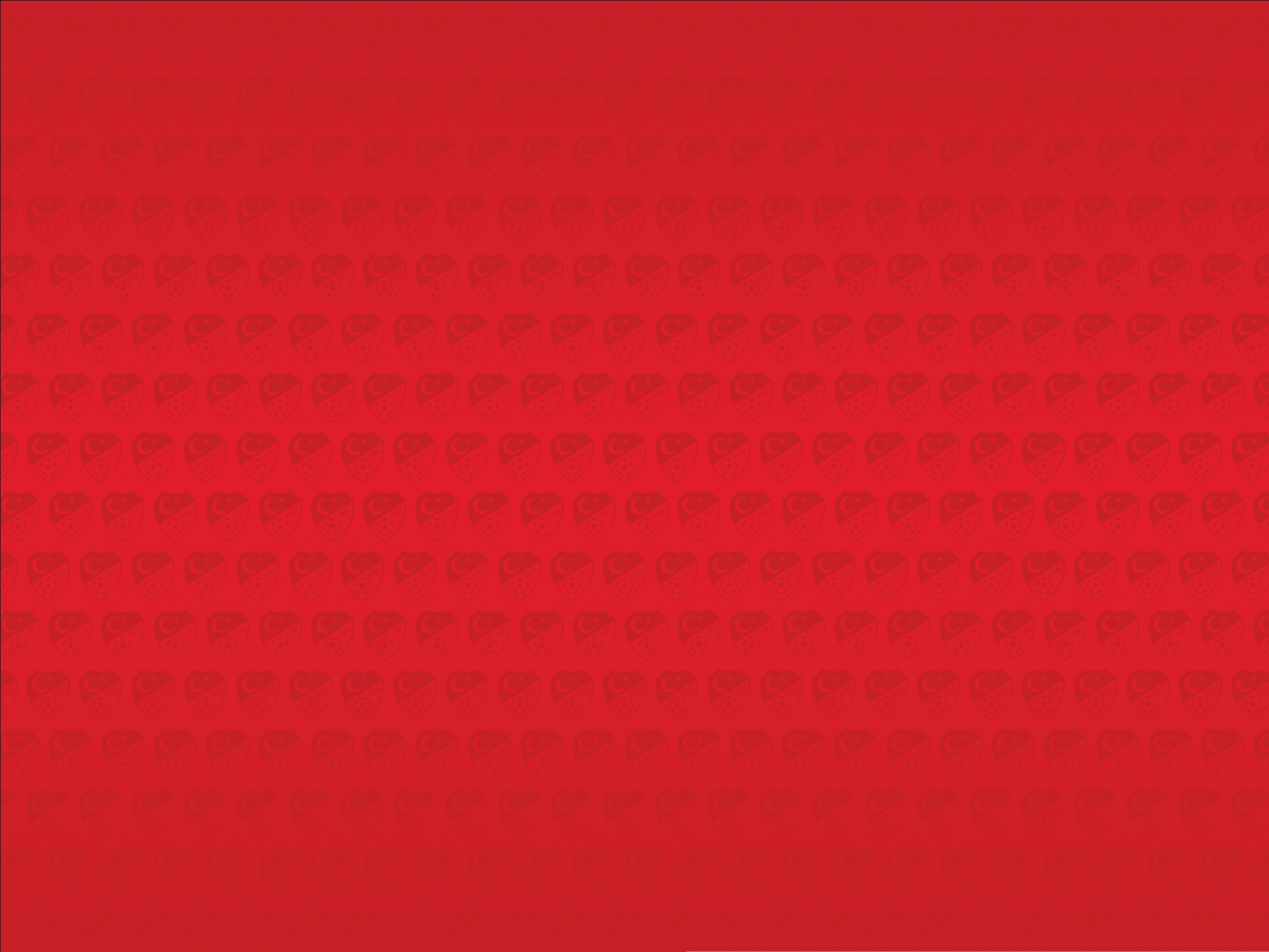 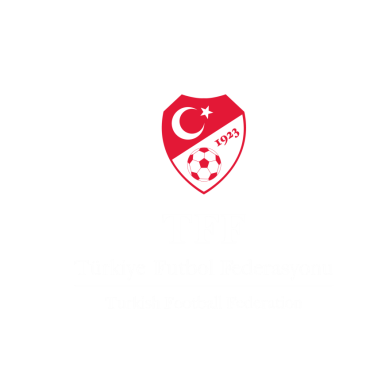 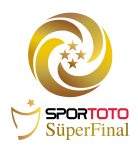 TAKIMLARIN KENDİ ARALARINDAKİ LİG GRUBU VE SÜPER FİNAL GRUP MÜSABAKALARINDA PUAN EŞİTLİĞİ VARSA, BU MÜSABAKALARDAKİ GOL AVERAJINA BAKILIR. KENDİ ARALARINDAKİ MAÇLARDA ATILAN GOLLERDE EĢİTLİK VARSA, DEPLASMANDA FAZLA GOL ATAN TAKIM ÜSTÜN SAYILMAZ.
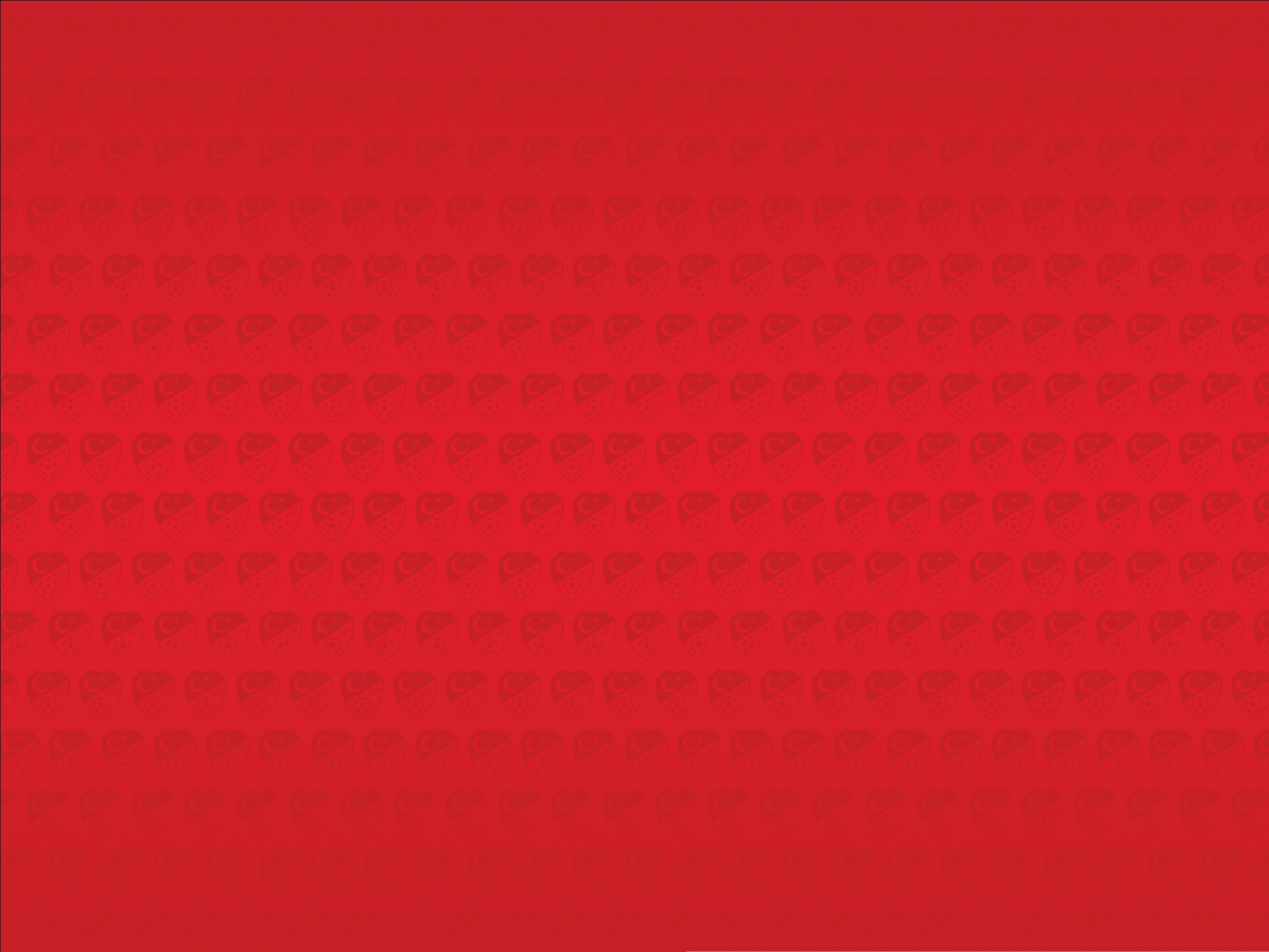 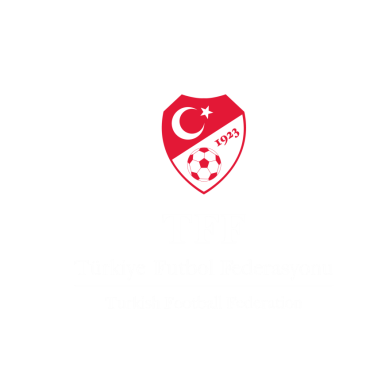 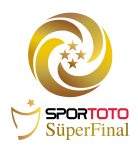 A, B VE C TAKILARININ KENDİ ARALARINDA YAPTIKLARI MÜSABAKALARDA PUAN EŞİTLİĞİ OLDUĞU İÇİN ÜÇ TAKIM ARASINDAKİ GOL AVERAJINA BAKILIR. BU DURUMDA +3 AVERAJA SAHİP OLAN C TAKIMI SIRALAMADA ÜSTTE YER ALIR.
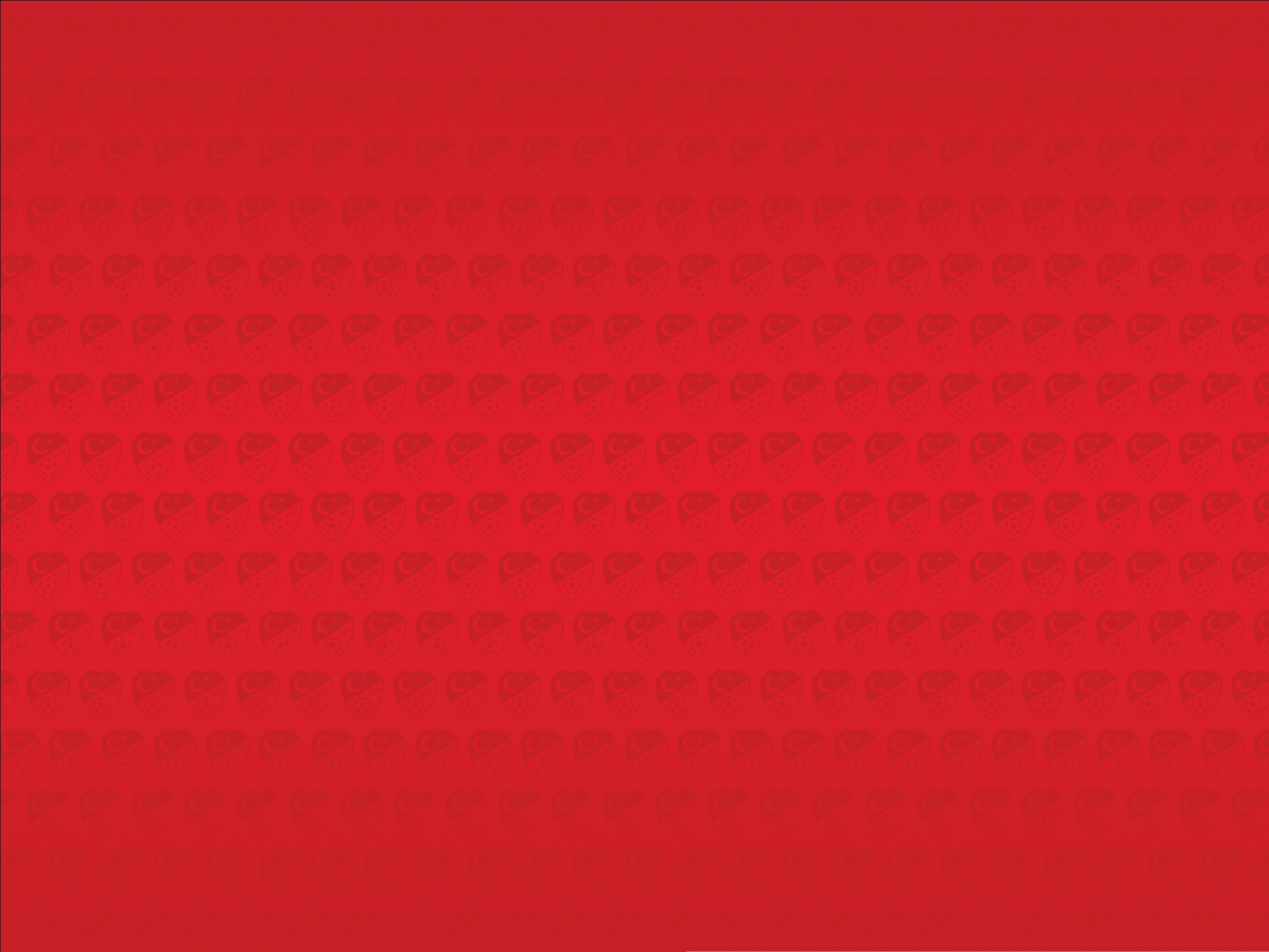 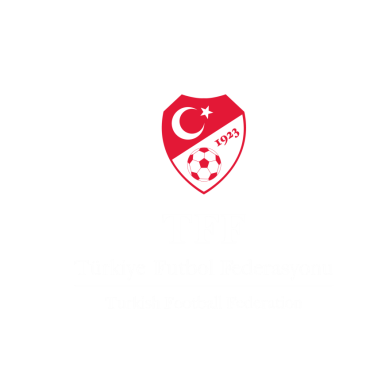 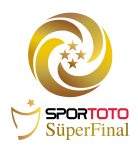 TAKIMLARIN KENDİ ARALARINDAKİ LİG GRUBU VE SÜPER FİNAL GRUP MÜSABAKALARINDA PUAN VE GOL EŞİTLİĞİ DEVAM EDİYORSA, 34 HAFTA OYNANAN LİG GRUBUNDAKİ PUAN SIRALAMASINDA ÜSTTE OLAN TAKIM ÜSTTE YER ALACAKTIR
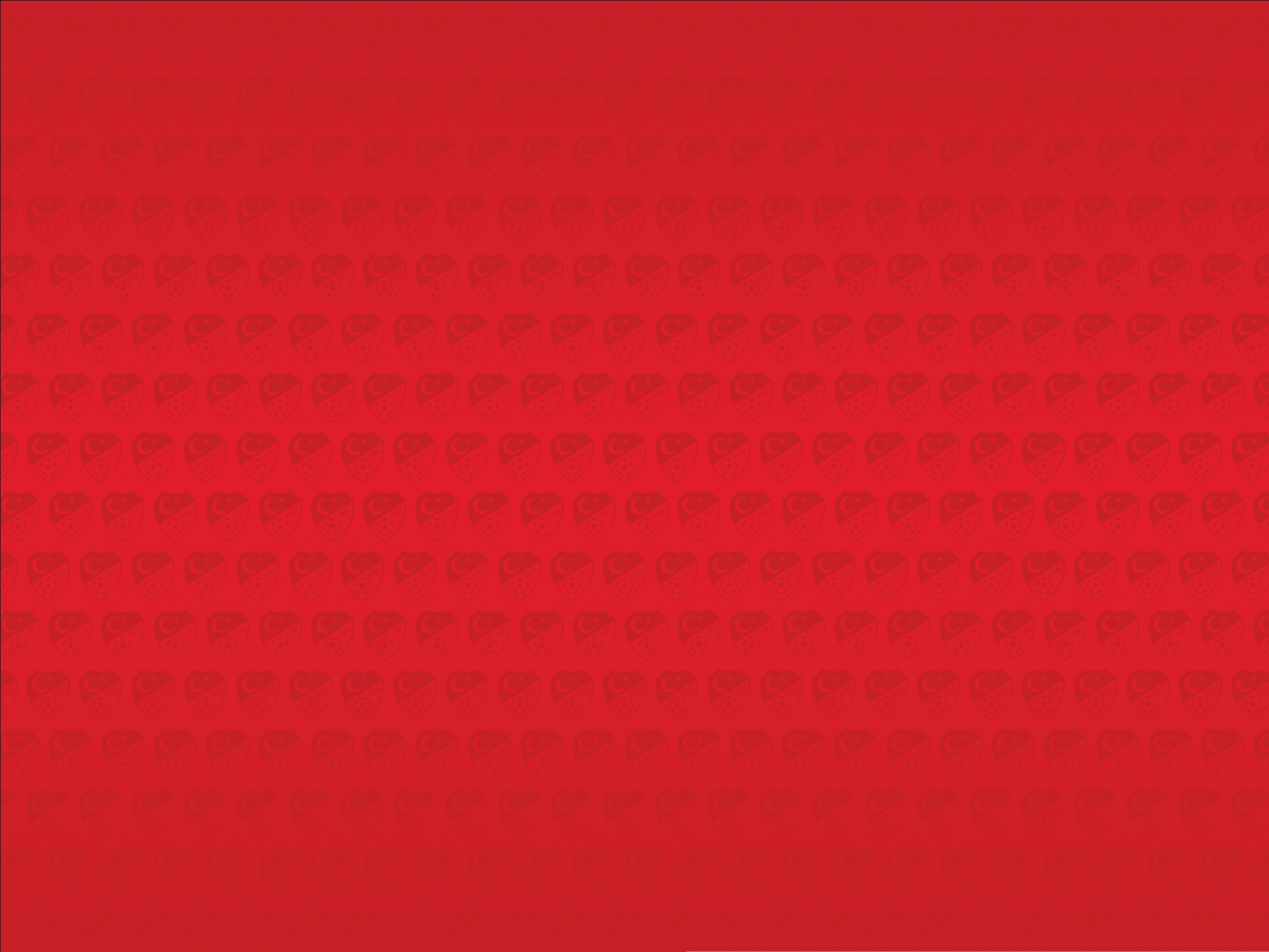 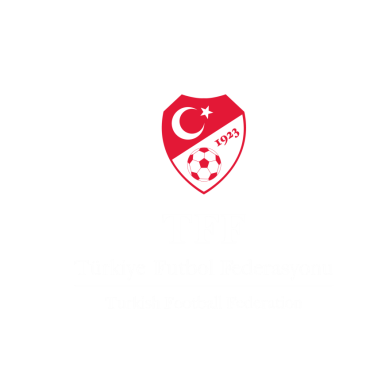 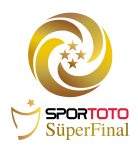 A, B VE C TAKIMLARININ KENDİ ARALARINDA YAPTIKLARI MÜSABAKALARDA PUAN VE AVERAJ EŞİTLİĞİ OLDUĞU İÇİN ÜÇ TAKIMIN LİG GRUBUNDAKİ SIRALAMASINA BAKILIR. LİG GRUBUNU 1. SIRADA BİTİREN A TAKIMI SÜPER FİNAL MÜSABAKALARI SONUCUNDA  B VE C TAKIMINA GÖRE ÜST SIRADA YER ALIR.
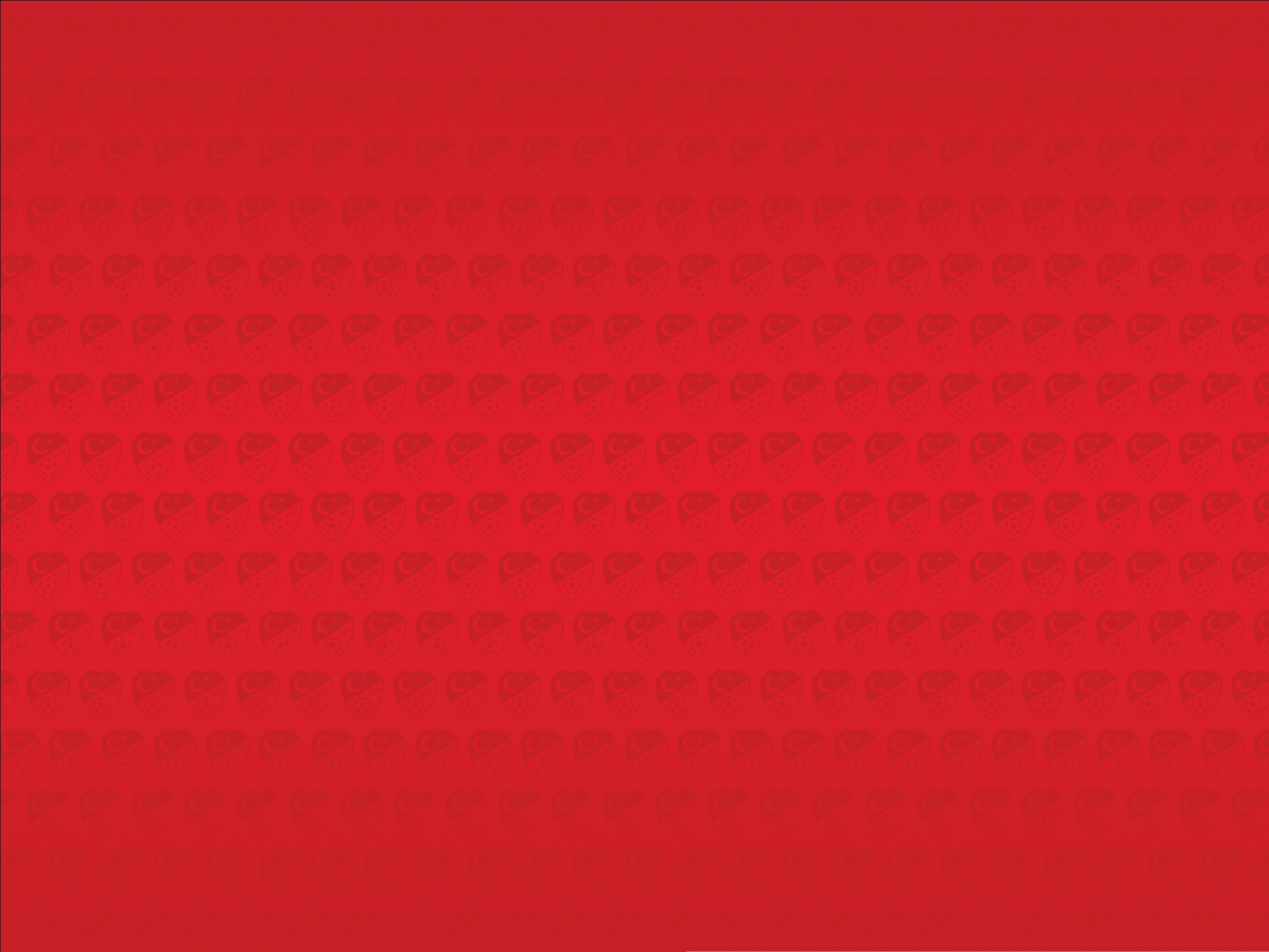 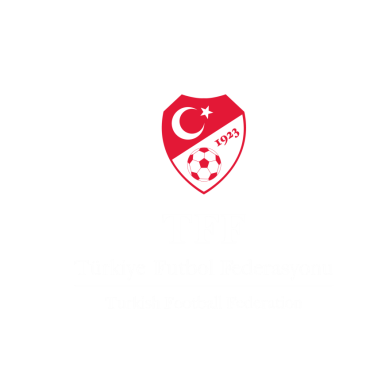 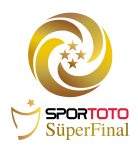 3
SÜPER FİNAL MÜSABAKALARI 
SONUNDA DÖRT (4) TAKIMIN PUAN EŞİTLİĞİ HALİNDE
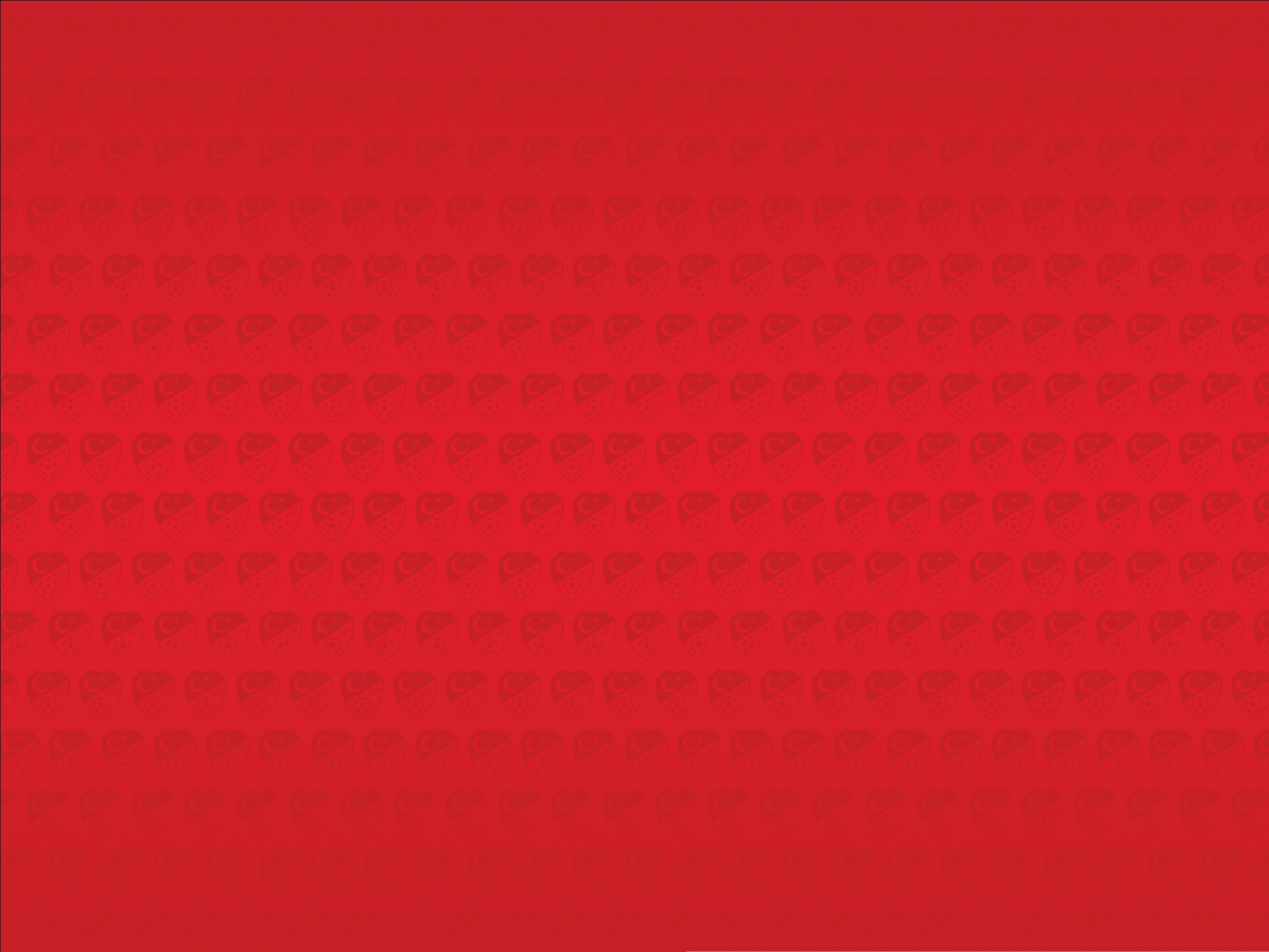 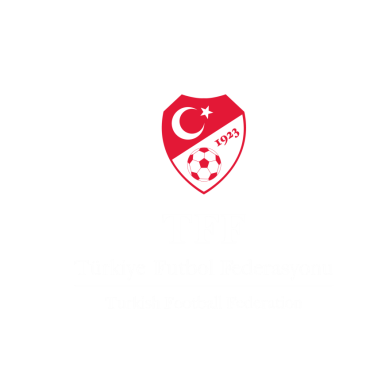 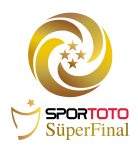 KENDİSİNE YARIM PUAN EKLENMEYEN TAKIM SIRALAMADA ÜSTTE YER ALIR.
SÜPER FİNAL MÜSABAKALARINI A, B, C VE D TAKIMLARININ AYNI PUANDA BİTİRMESİ DURUMUNDA, D TAKIMINA  YARIM PUAN EKLENMEDİĞİ İÇİN ÜSTTE YER ALIR. A, B VE C TAKIMLARI İSE 2. MADDEDEKİ KRİTERLERE GÖRE BELİRLENİR.
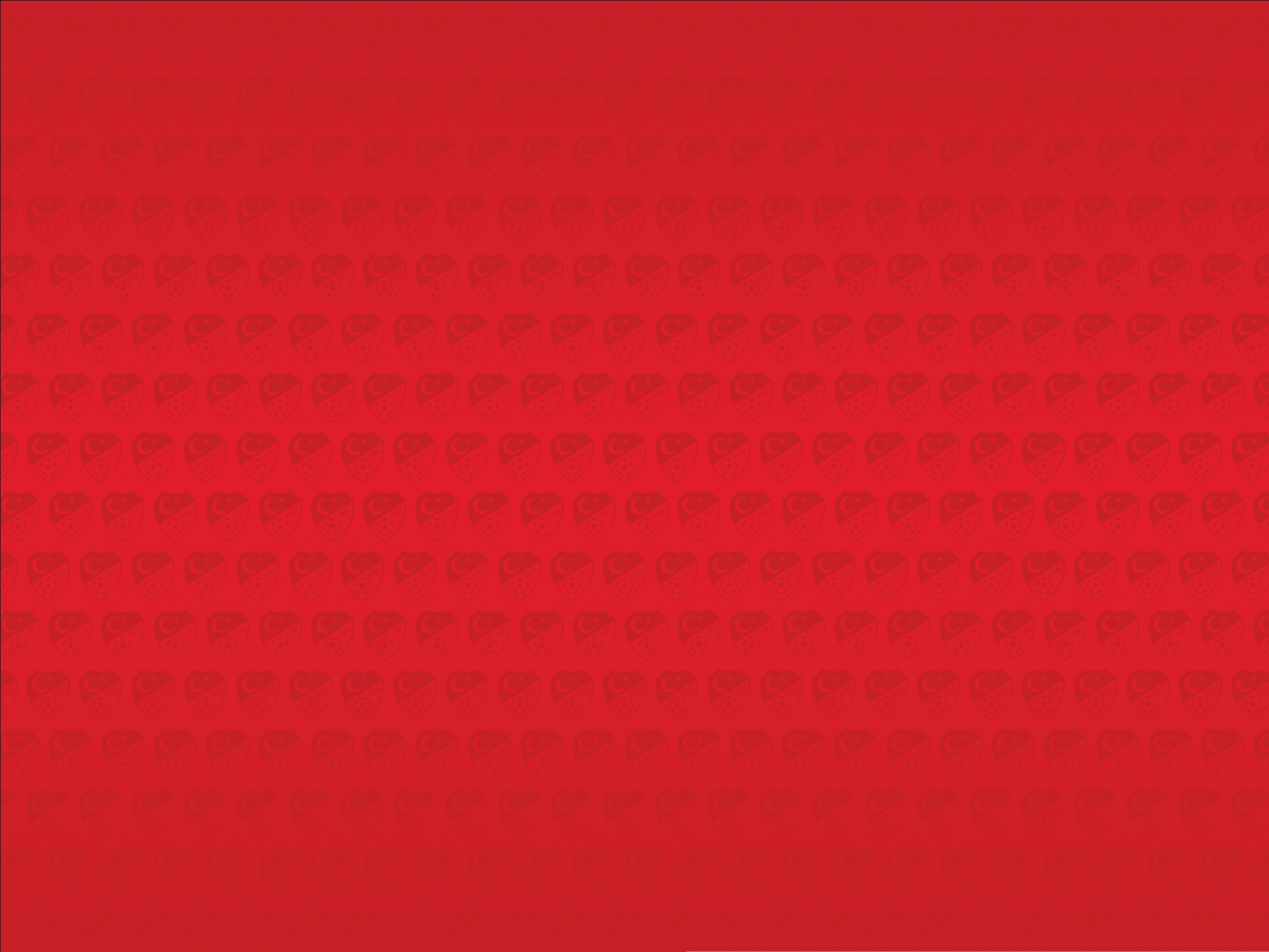 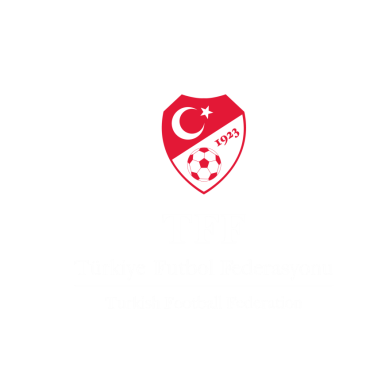 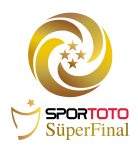 SÜPER FİNAL MÜSABAKALARI SONUCUNDA EĞER YARIM PUAN EKLEME SÖZ KONUSU DEĞİLSE, YA DA DÖRT TAKIMA DA YARIM PUAN EKLENMİŞSE, TAKIMLARIN LİG GRUBUNDA VE SÜPER FİNAL GRUPLARINDA BİRBİRİYLE OYNADIKLARI MÜSABAKALARDAKİ PUAN ÜSTÜNLÜĞÜNE BAKILIR.
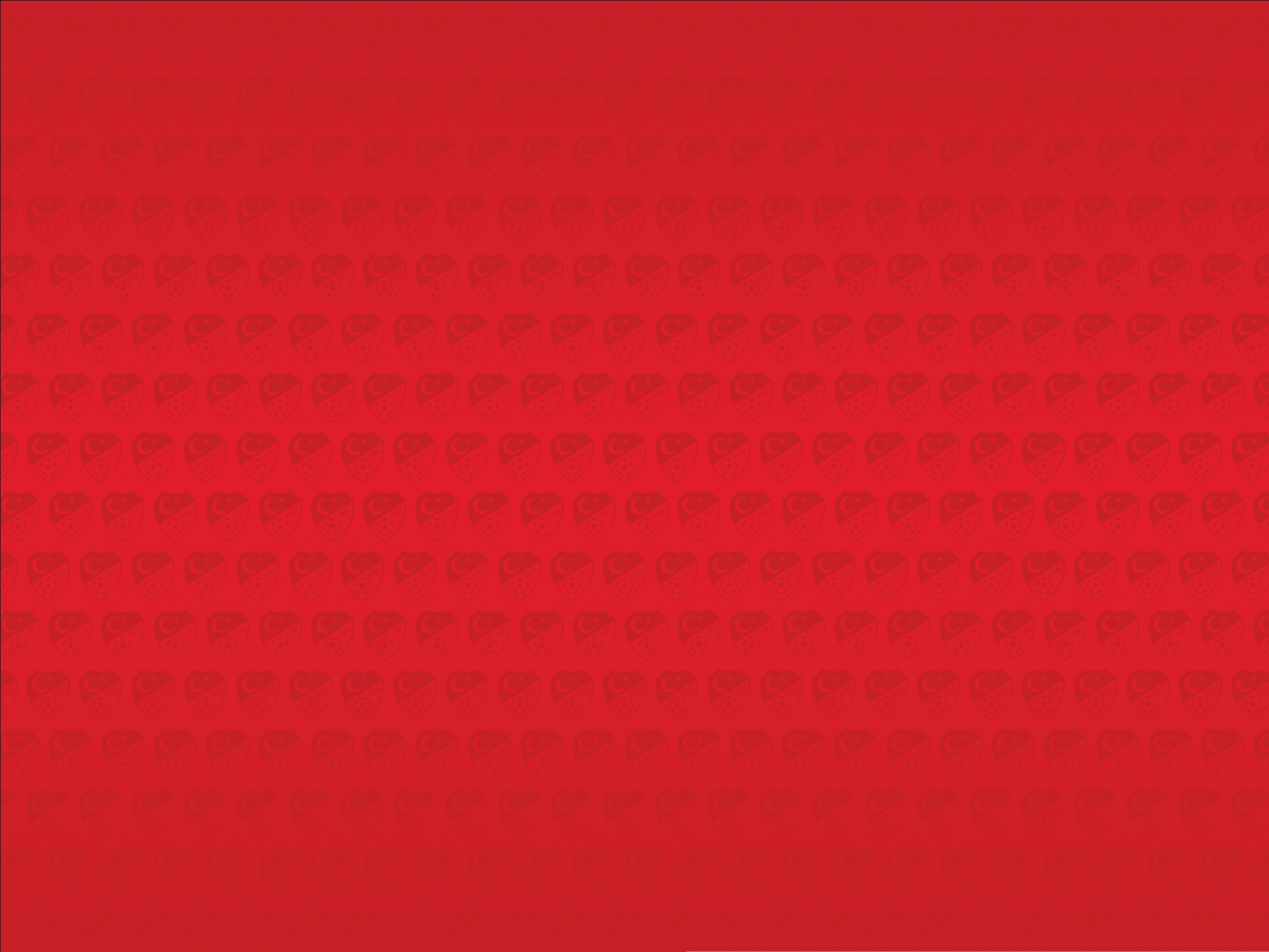 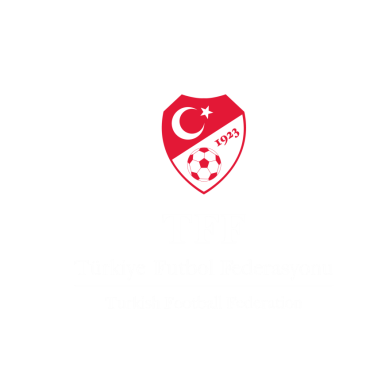 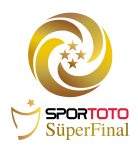 TAKIMLARIN LİG GRUBUNDA VE SÜPER FİNAL GRUPLARINDA BİRBİRİYLE OYNADIKLARI MÜSABAKALAR SONUCUNDA DAHA FAZLA PUAN TOPLAYAN B TAKIMI SIRALAMADA ÜSTTE YER ALIR.
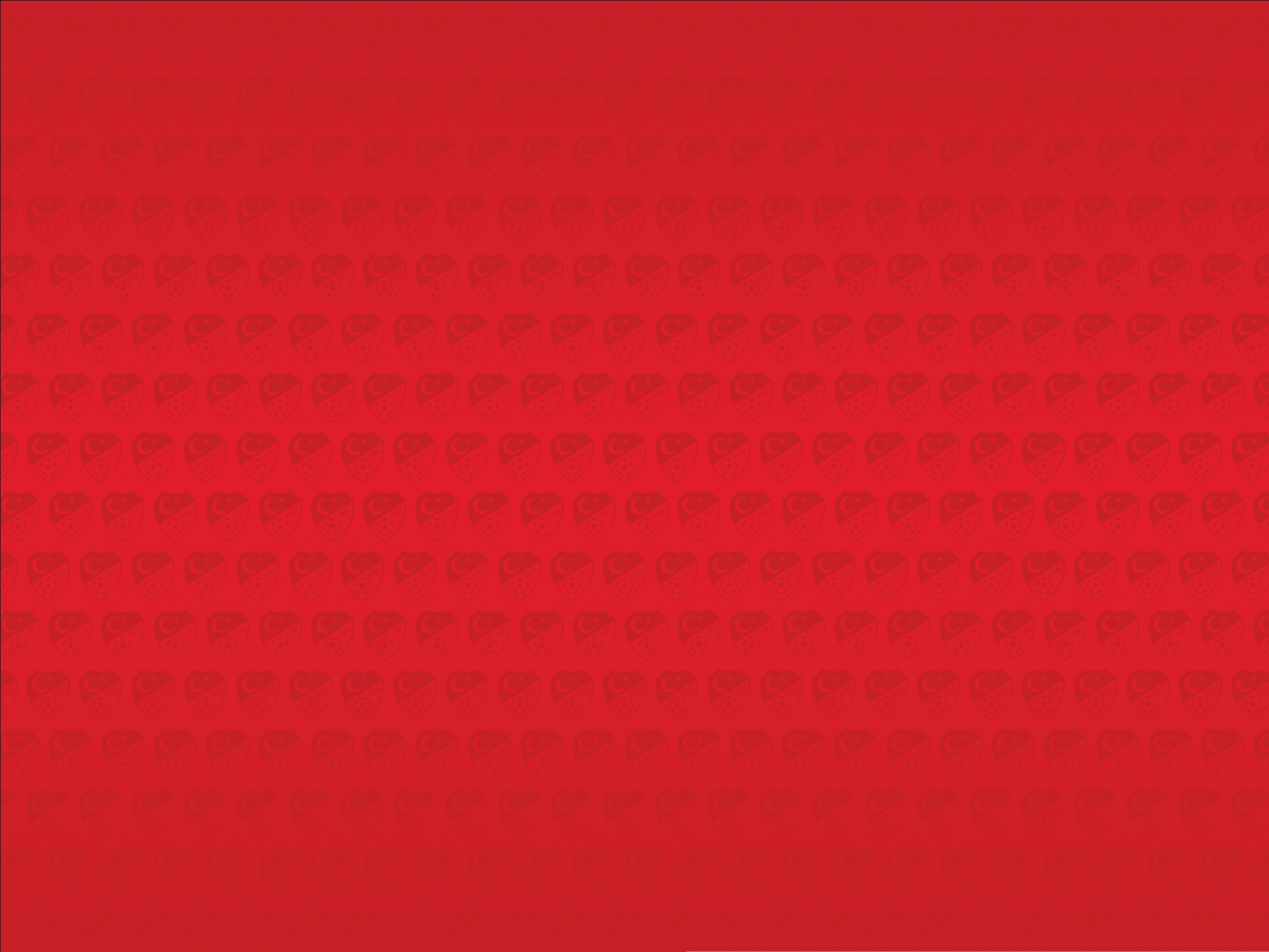 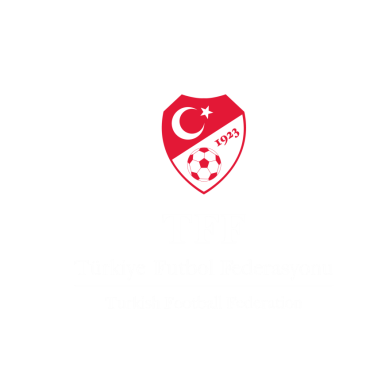 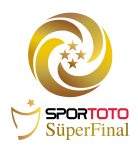 TAKIMLARIN KENDİ ARALARINDAKİ LİG GRUBU VE SÜPER FİNAL GRUP MÜSABAKALARINDA PUAN EŞİTLİĞİ VARSA, BU MÜSABAKALARDAKİ GOL AVERAJINA BAKILIR. KENDİ ARALARINDAKİ MAÇLARDA ATILAN GOLLERDE EĢİTLİK VARSA, DEPLASMANDA FAZLA GOL ATAN TAKIM ÜSTÜN SAYILMAZ.
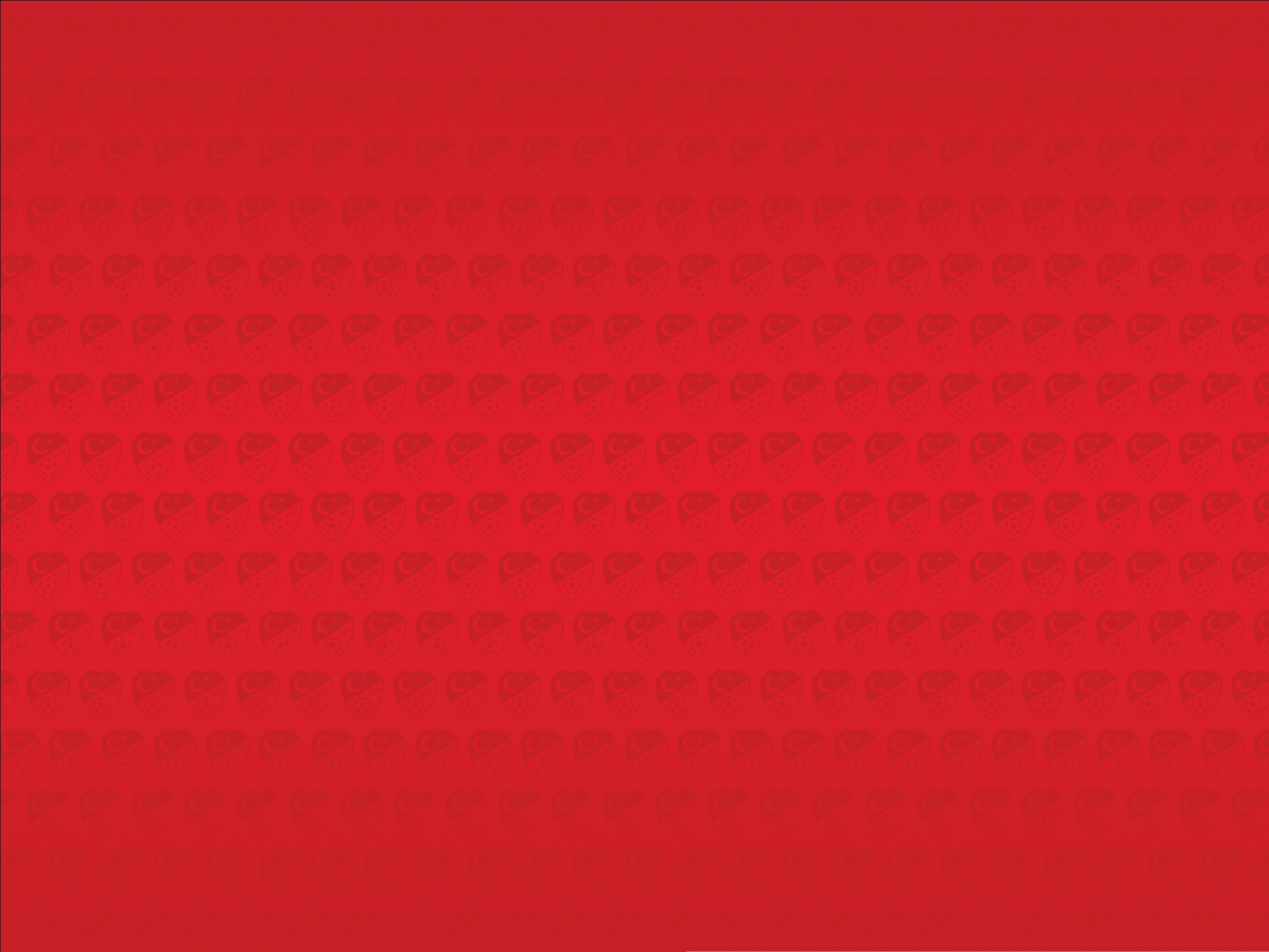 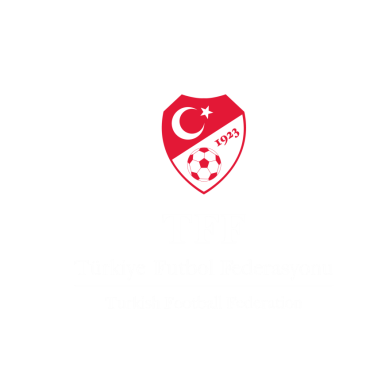 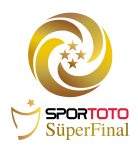 TAKIMLARIN LİG GRUBUNDA VE SÜPER FİNAL GRUPLARINDA BİRBİRİYLE OYNADIKLARI MÜSABAKALAR SONUCUNDA +6 AVERAJA SAHİP OLAN C TAKIMI SIRALAMADA ÜSTTE YER ALIR. DİĞER TAKIMLAR AVERAJ DURUMUNA GÖRE SIRALANIRLAR
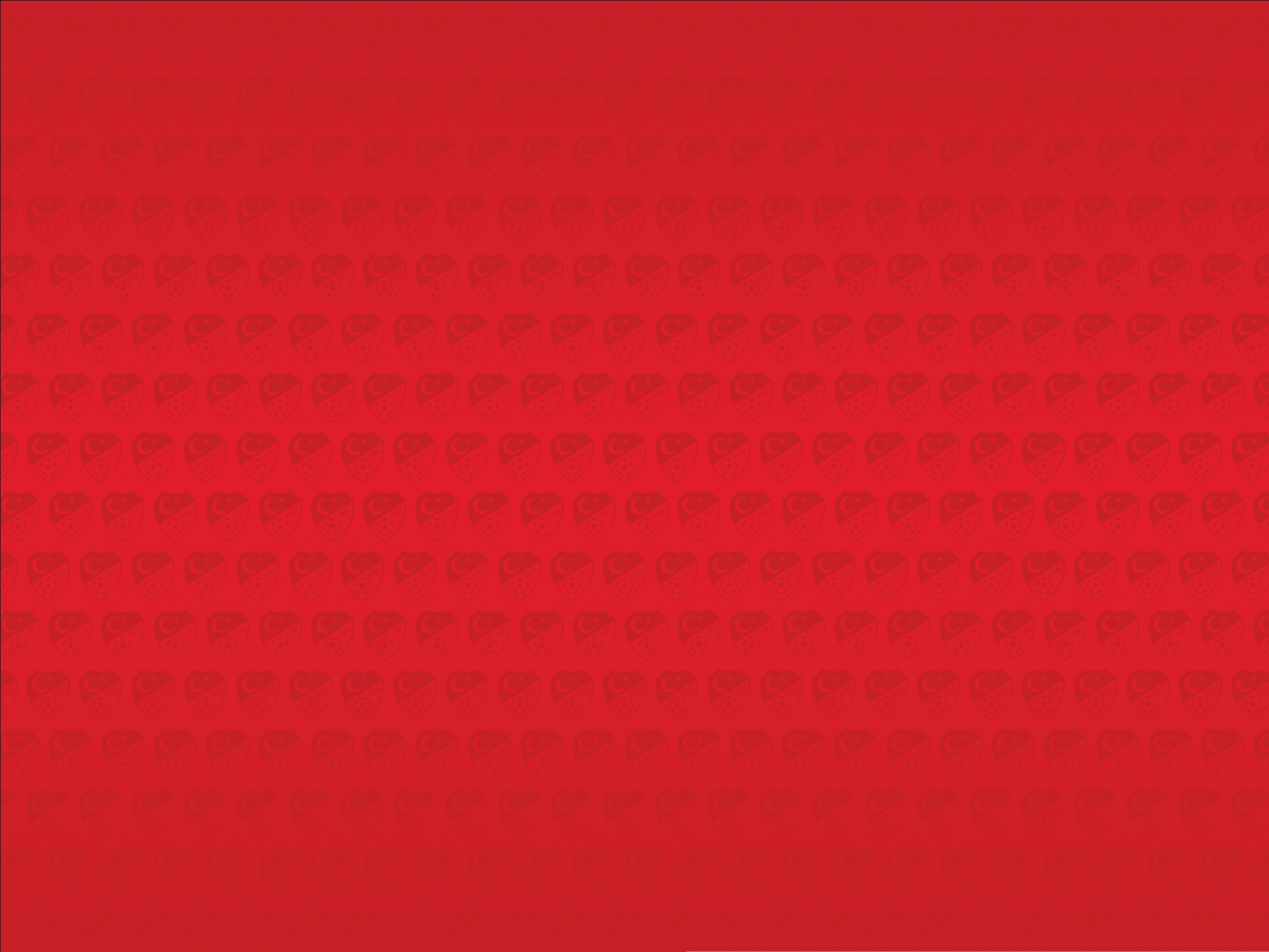 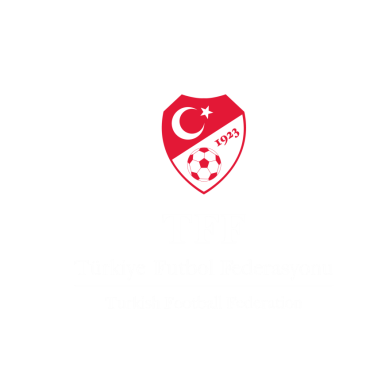 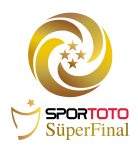 TAKIMLARIN KENDİ ARALARINDAKİ LİG GRUBU VE SÜPER FİNAL GRUP MÜSABAKALARINDA PUAN EĢİTLİĞİ VARSA, BU MÜSABAKALARDAKİ GOL AVERAJINA BAKILIR. KENDİ ARALARINDAKİ MAÇLARDA ATILAN GOLLERDE EĢİTLİK VARSA, DEPLASMANDA FAZLA GOL ATAN TAKIM ÜSTÜN SAYILMAZ.
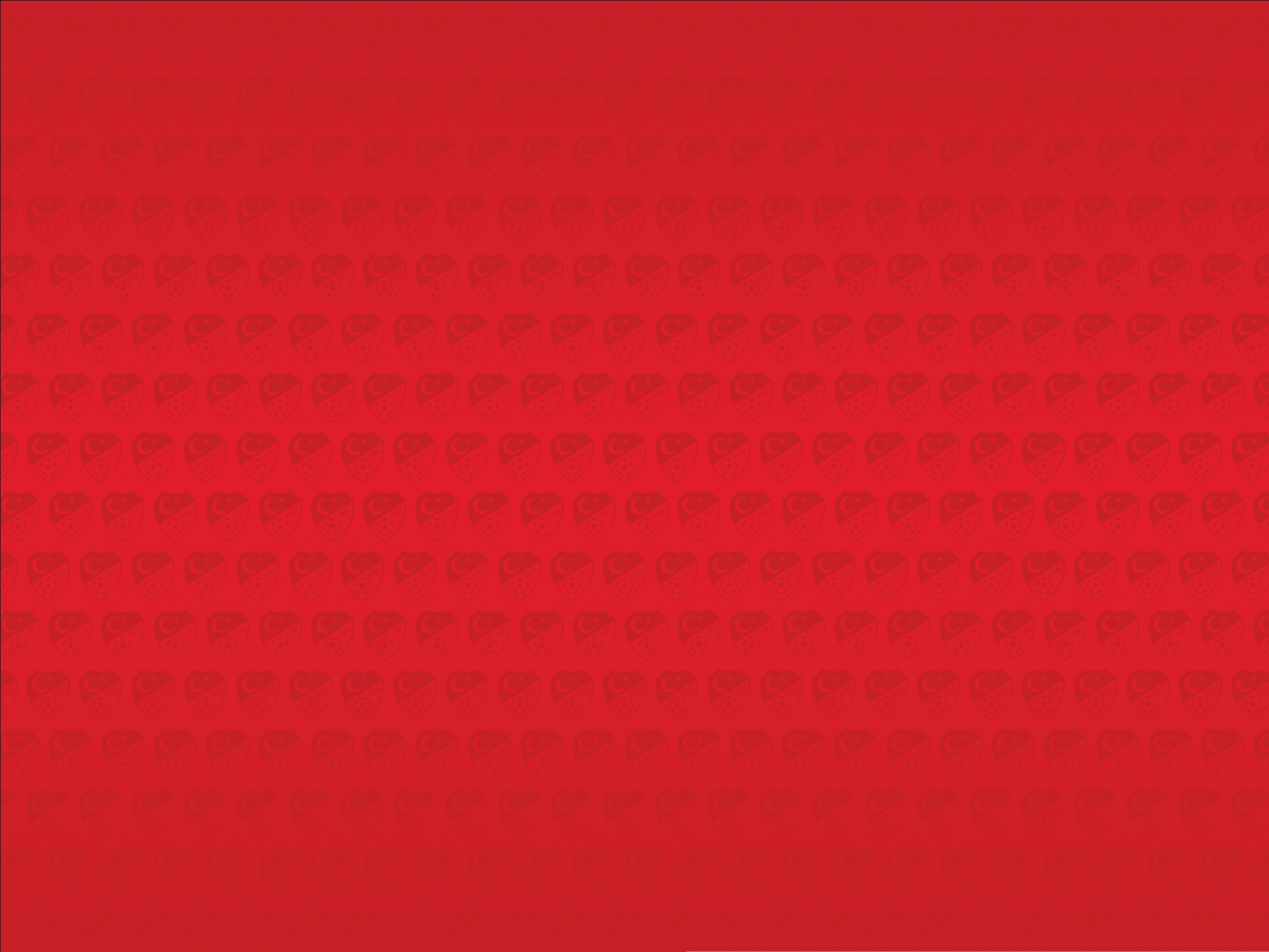 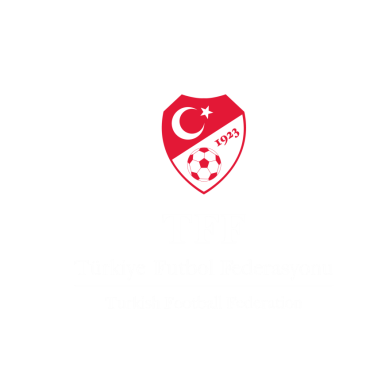 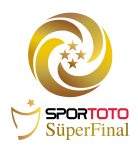 A, B, C VE D TAKIMLARININ KENDİ ARALARINDA YAPTIKLARI MÜSABAKALARDA PUAN VE AVERAJ EŞİTLİĞİ OLDUĞU İÇİN TAKIMLARIN LİG GRUBUNDAKİ SIRALAMASINA BAKILIR. LİG GRUBUNU 1. SIRADA BİTİREN A TAKIMI SÜPER FİNAL MÜSABAKALARI SONUCUNDA  DİĞER TAKIMLARDAN ÜSTTE YER ALIR.
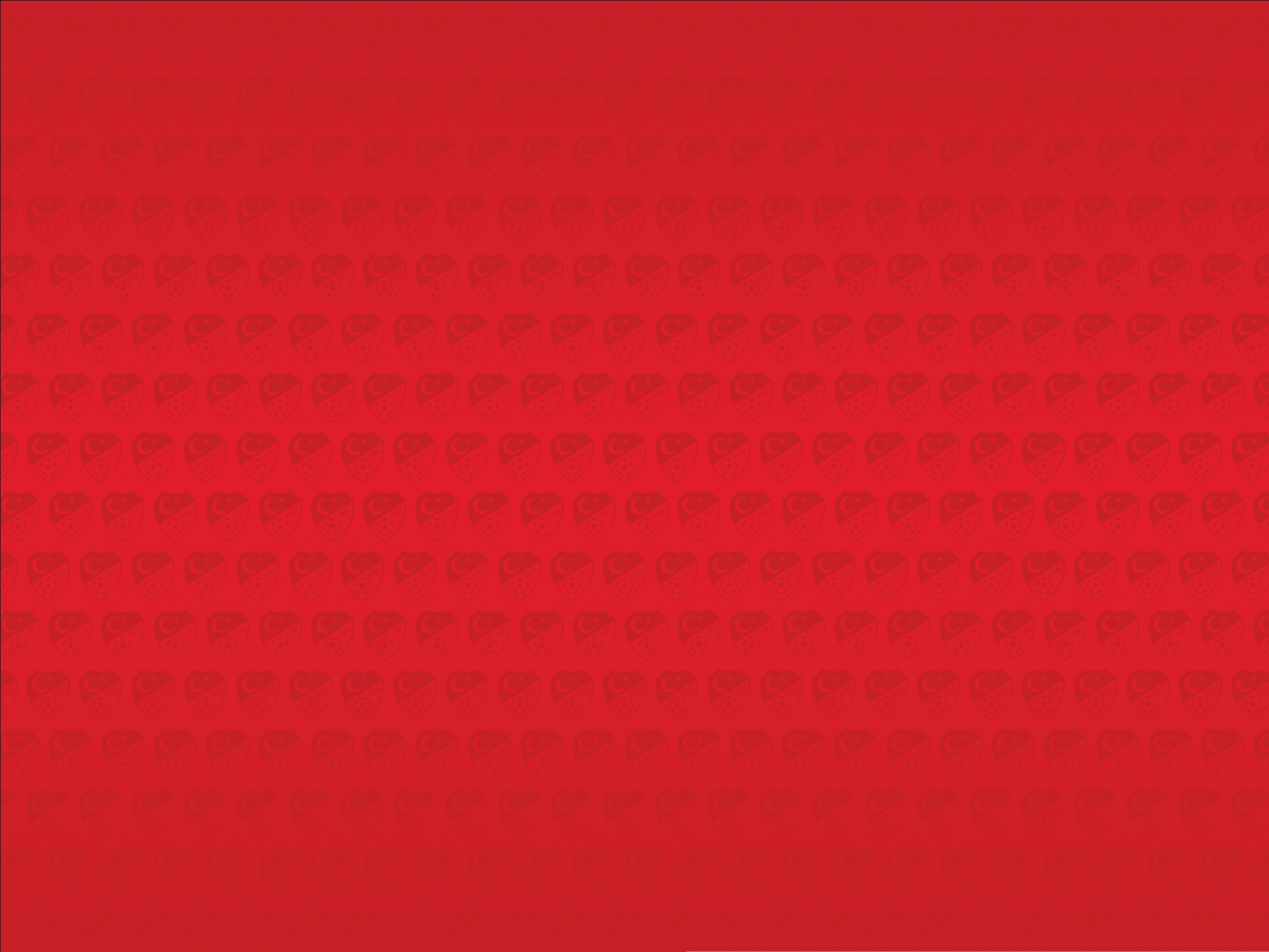 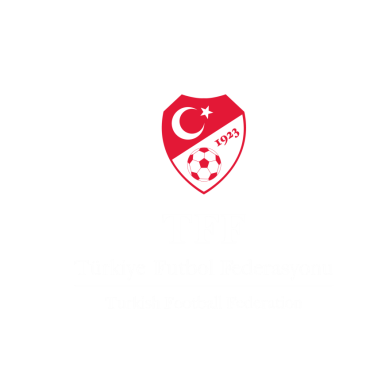